TOÁN 1
Tuần 2
Bài 4: Các số 4, 5, 6
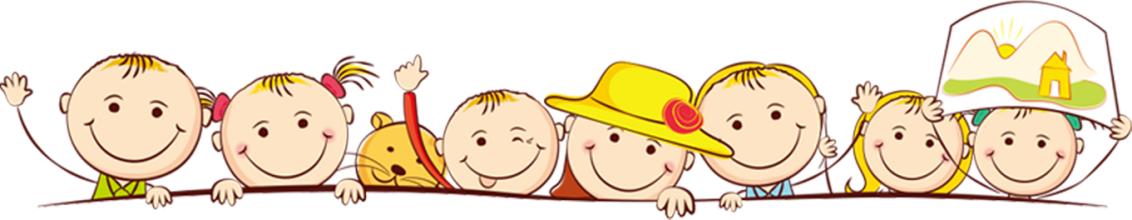 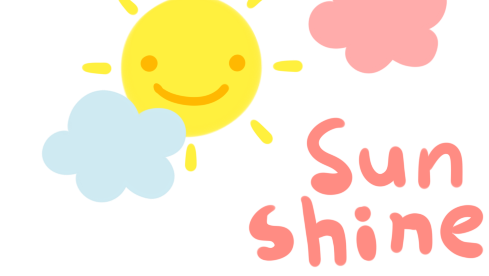 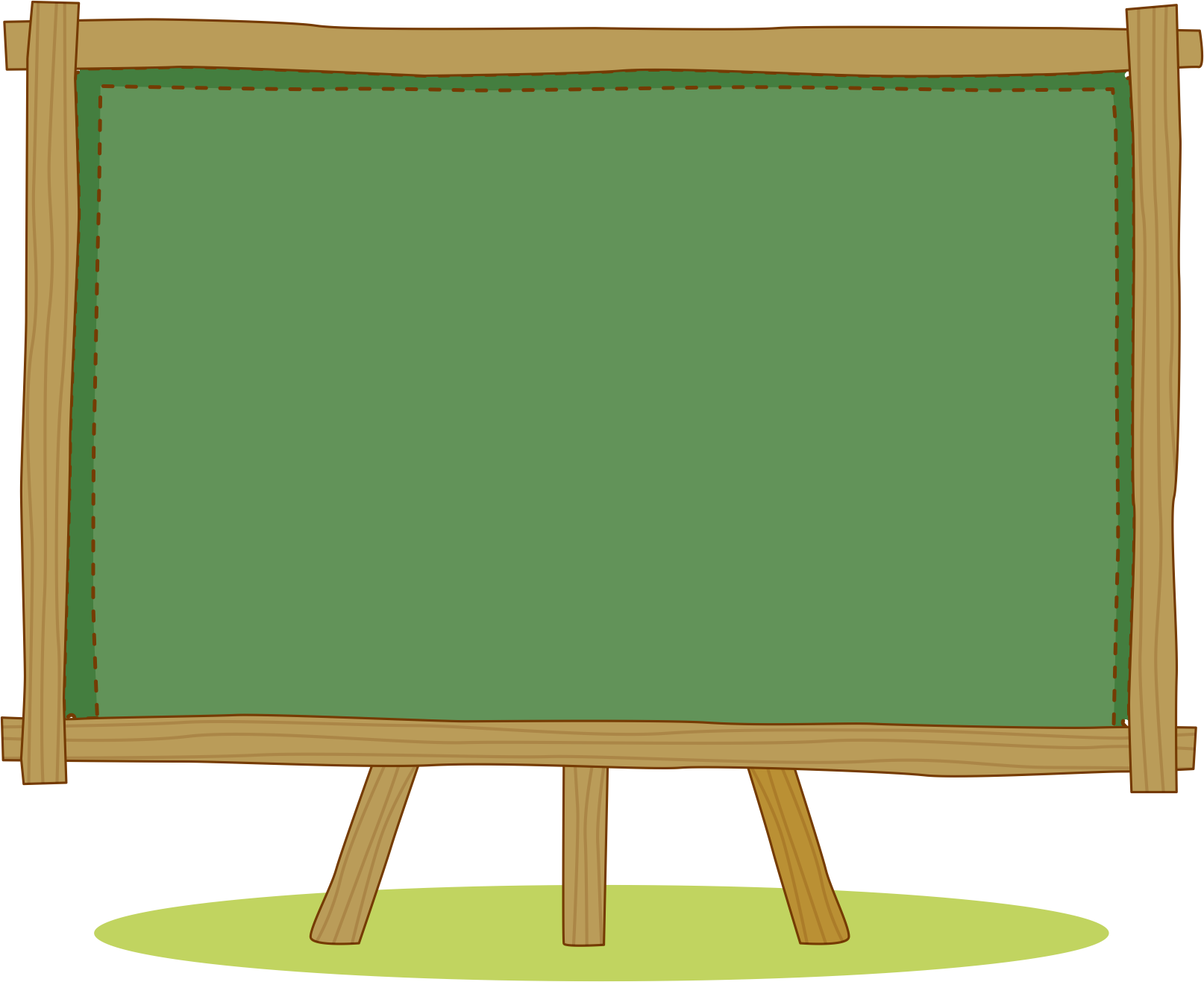 KHỞI ĐỘNG
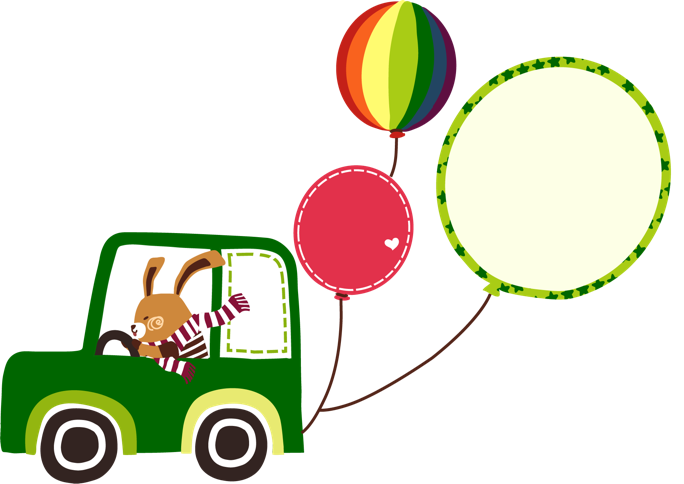 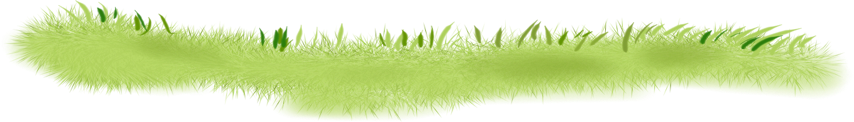 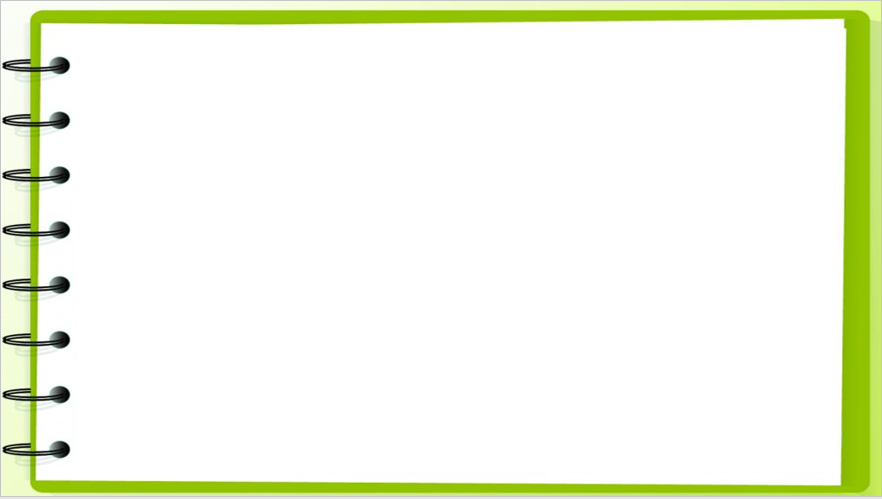 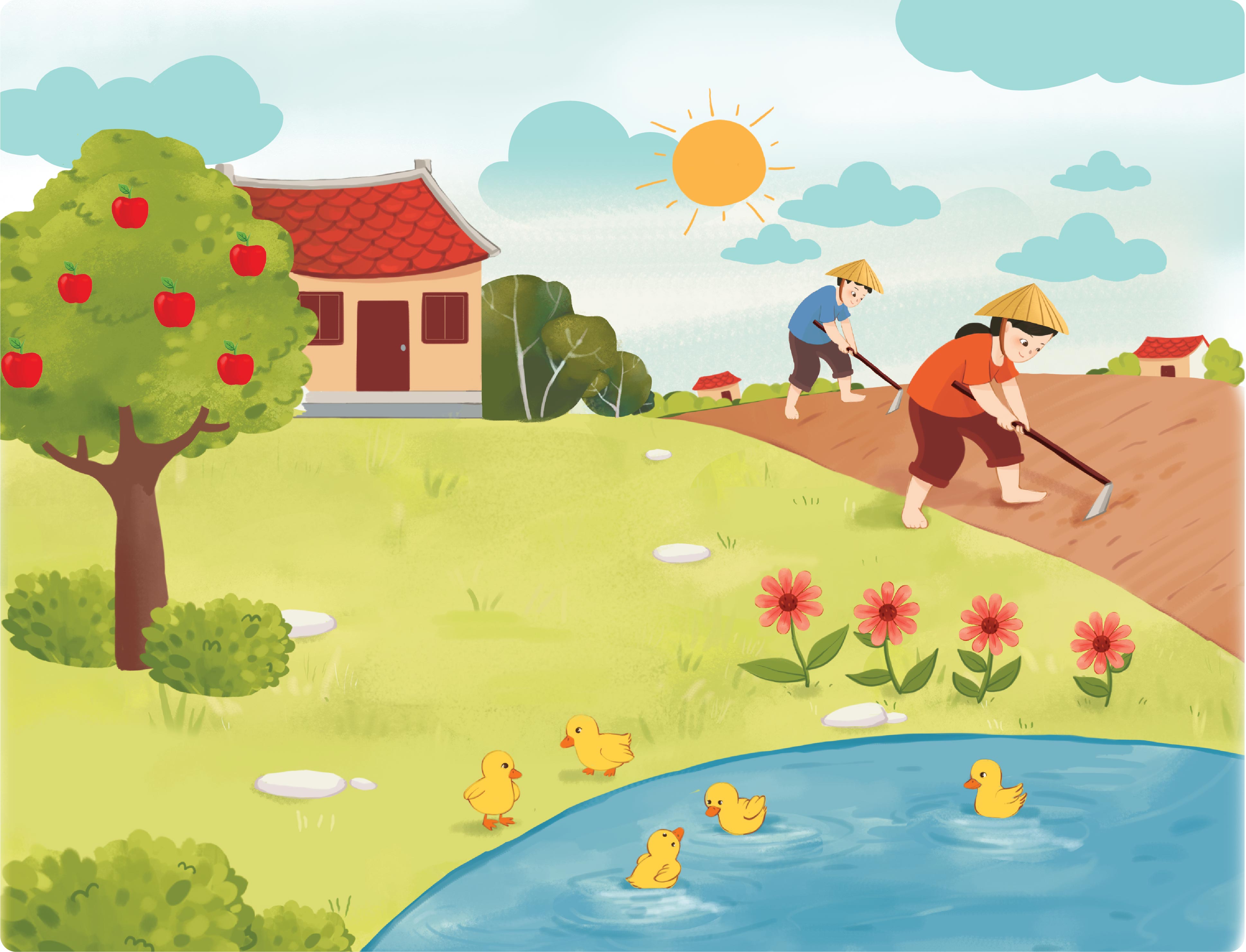 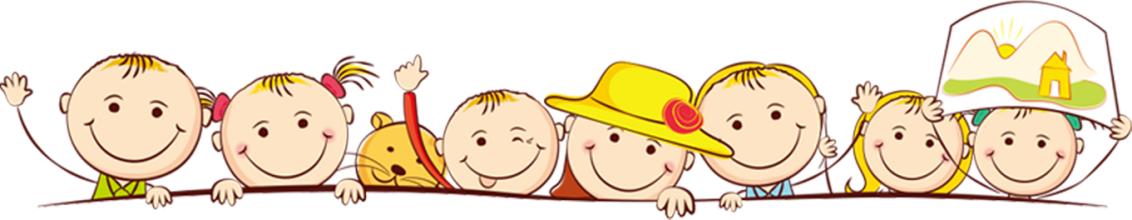 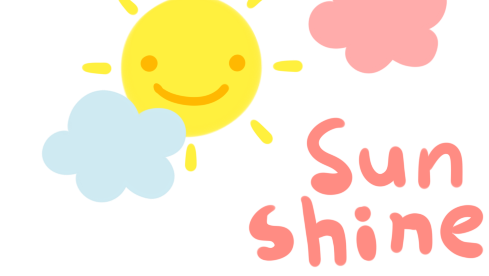 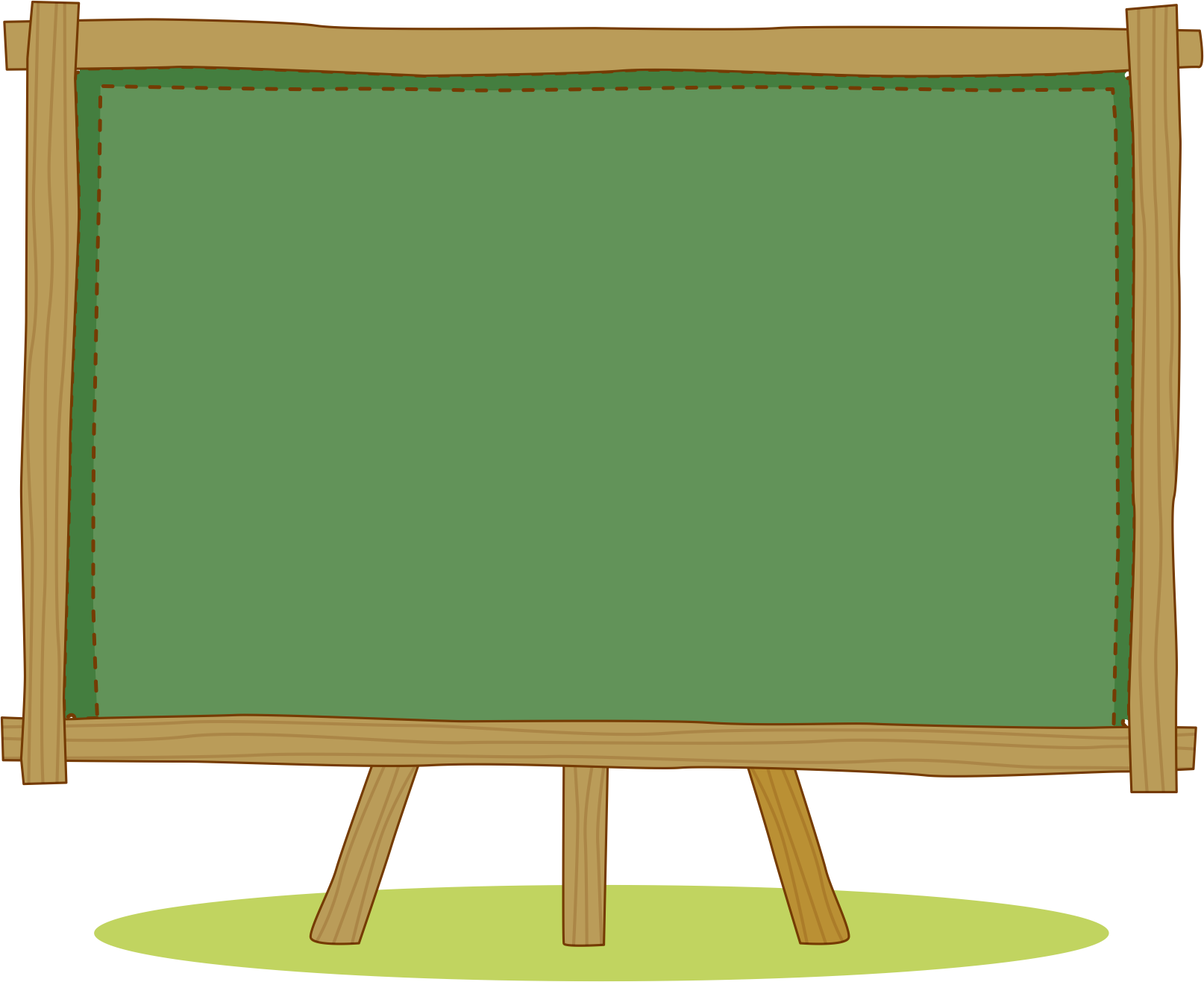 HÌNH THÀNH KIẾN THỨC
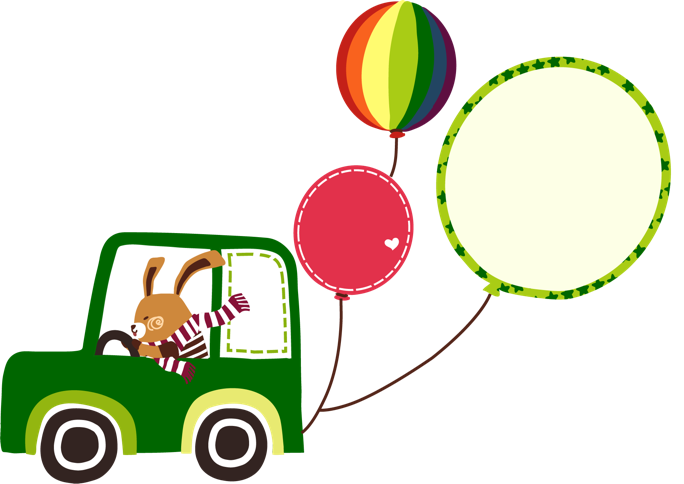 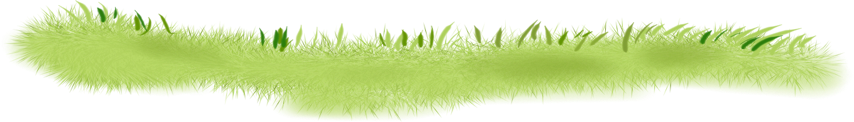 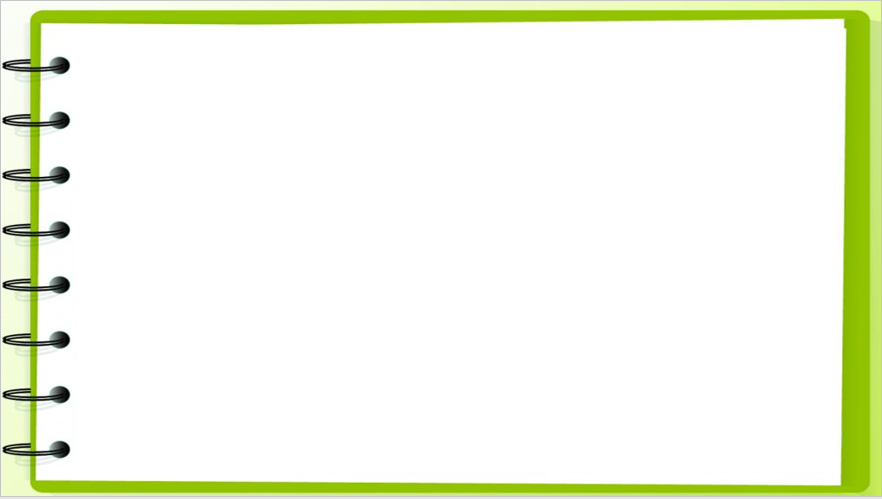 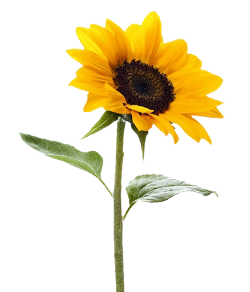 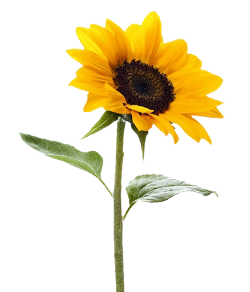 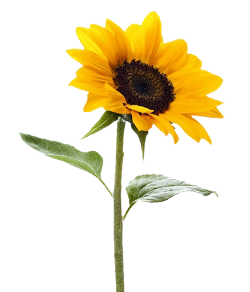 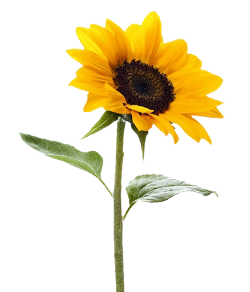 4
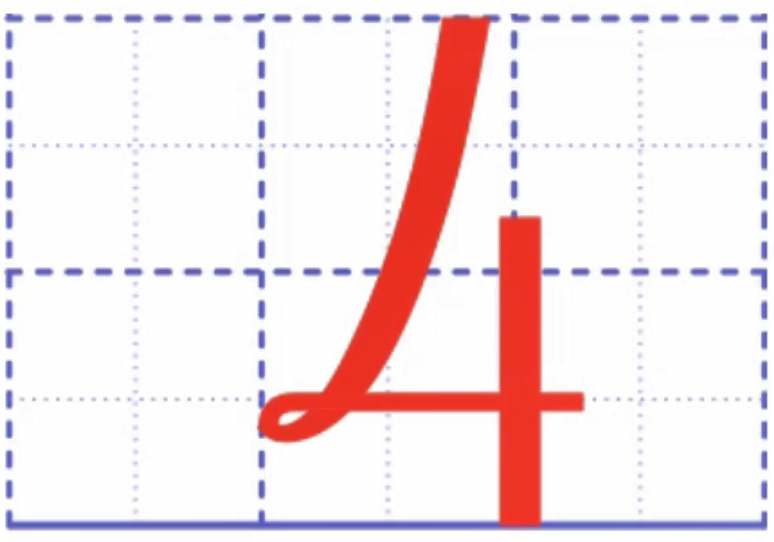 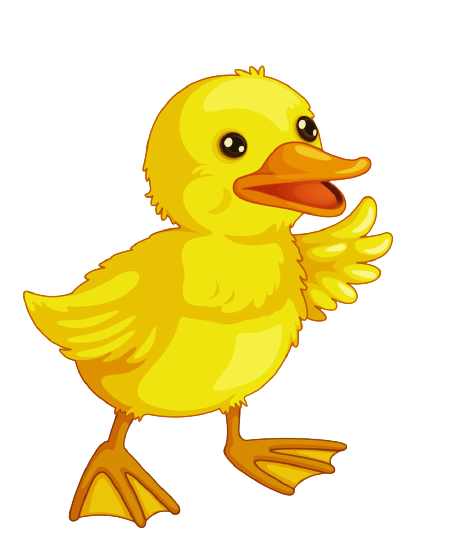 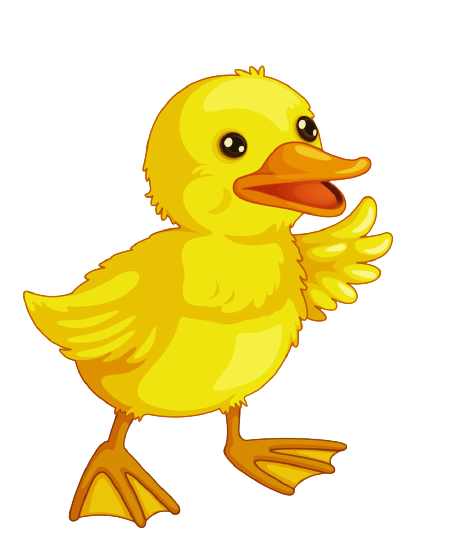 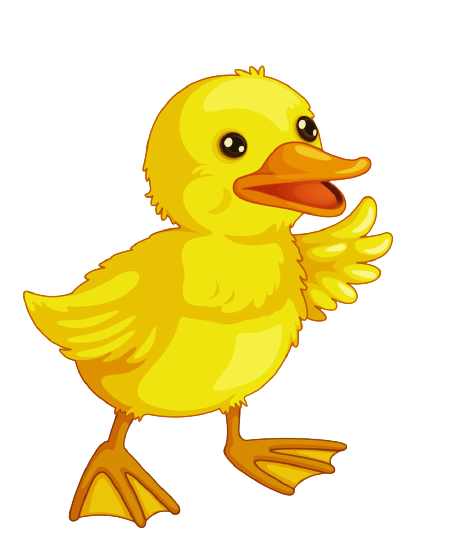 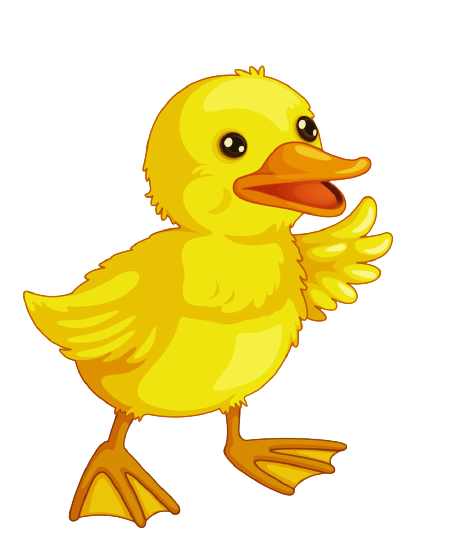 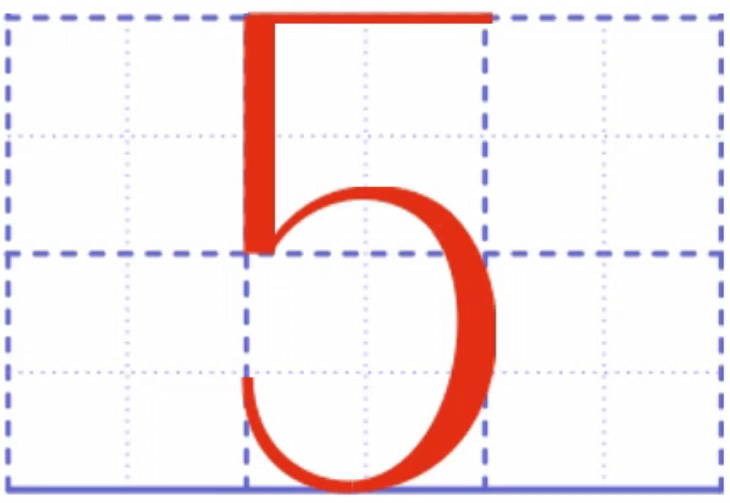 5
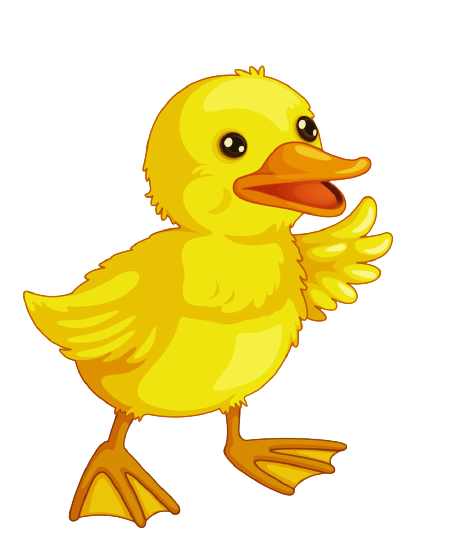 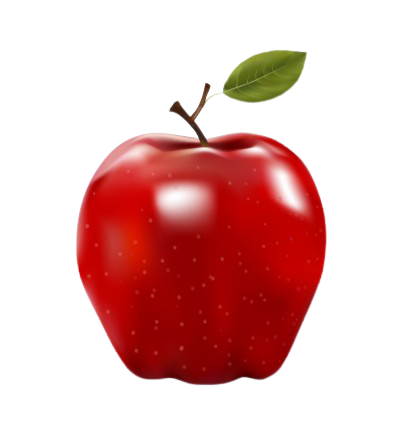 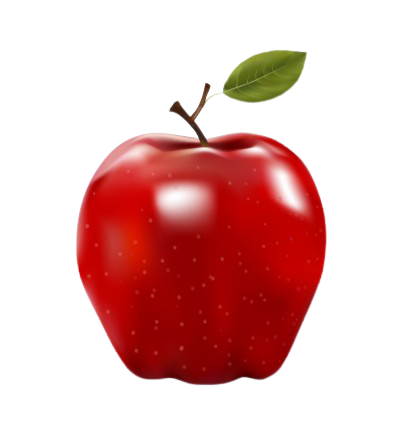 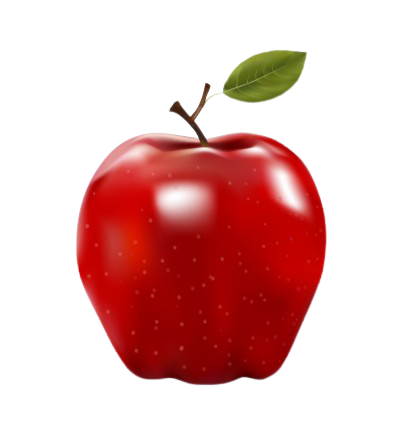 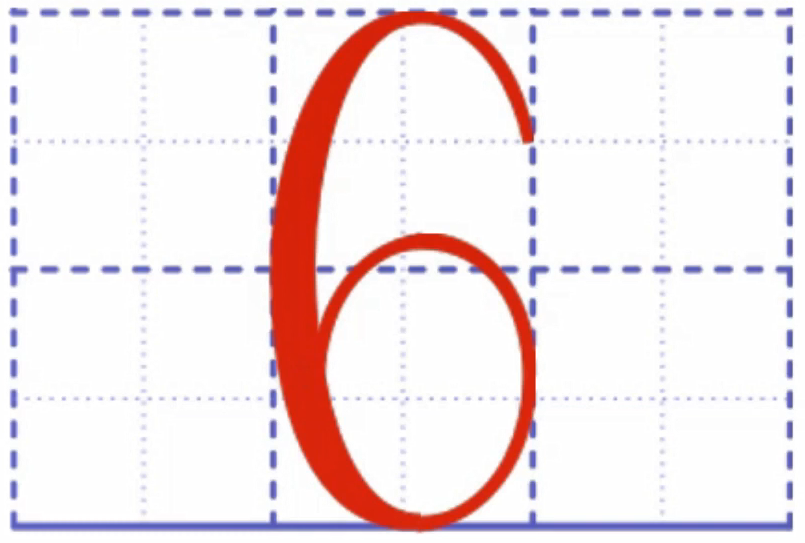 6
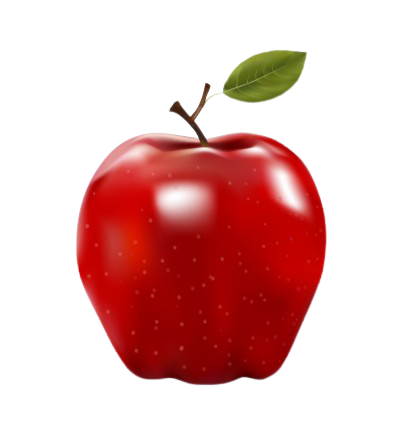 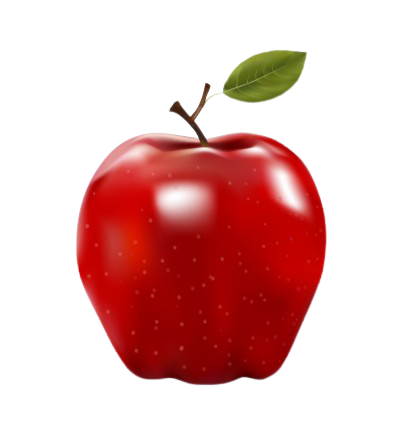 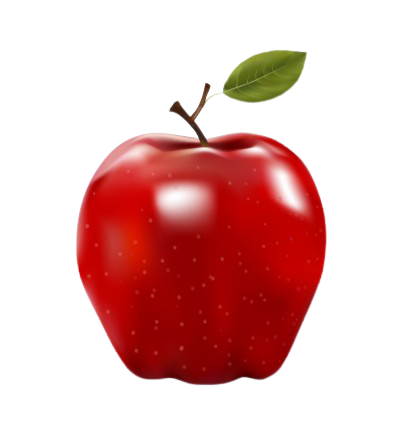 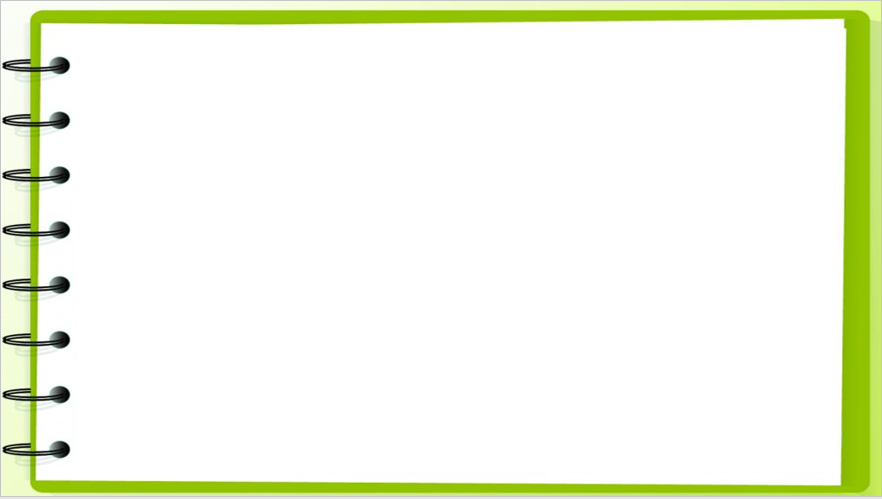 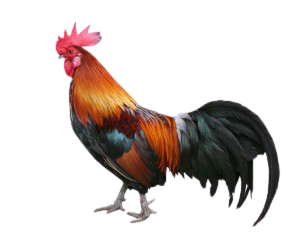 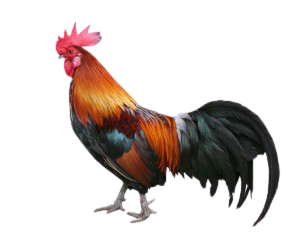 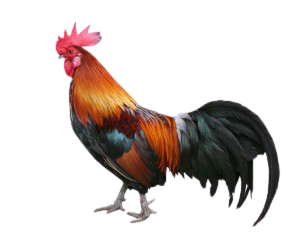 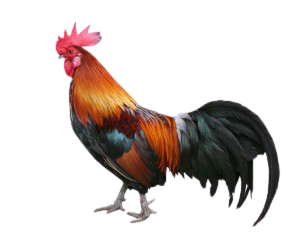 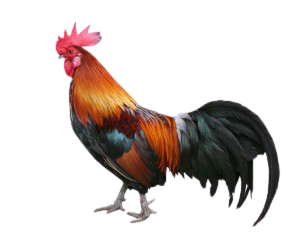 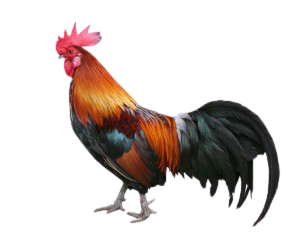 5
6
4
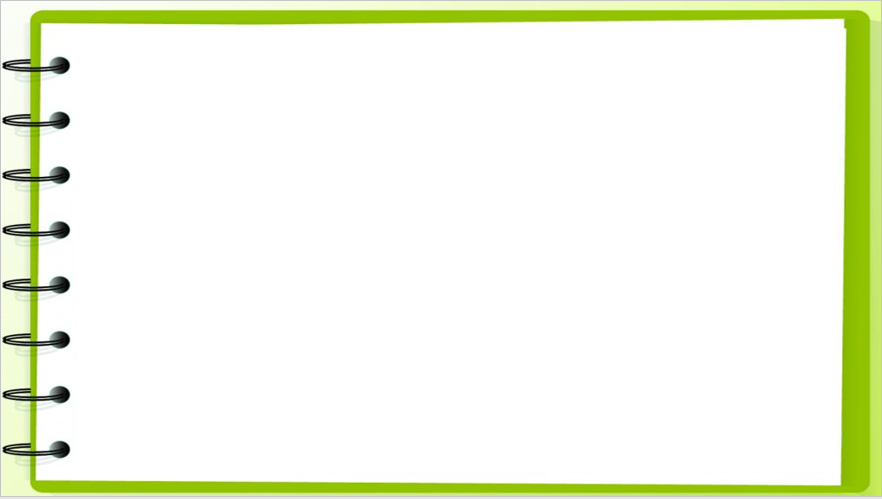 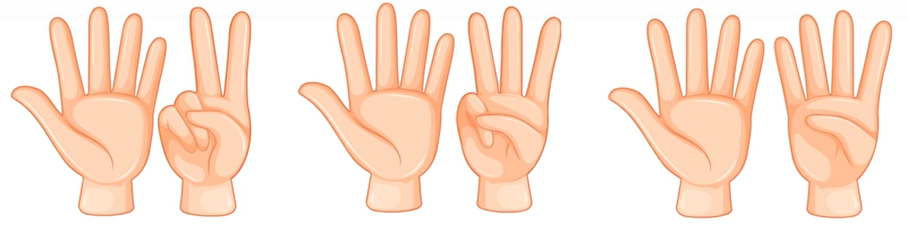 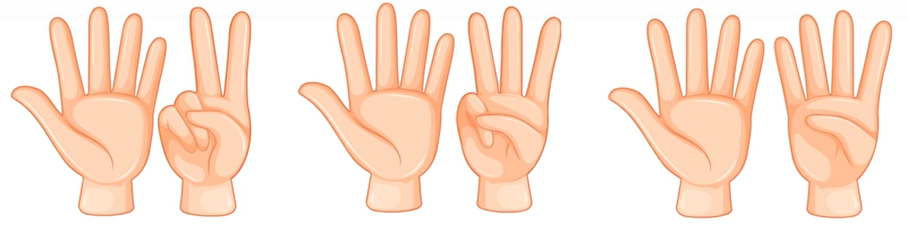 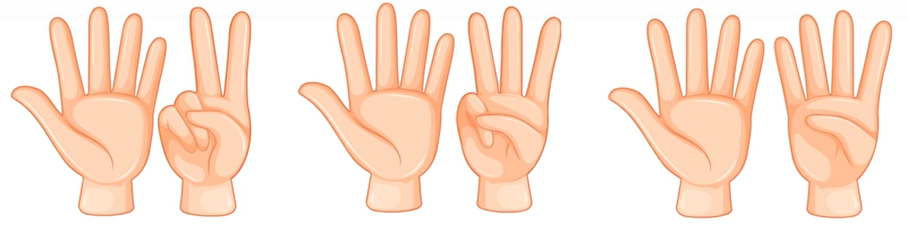 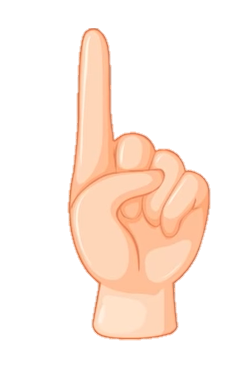 5
6
4
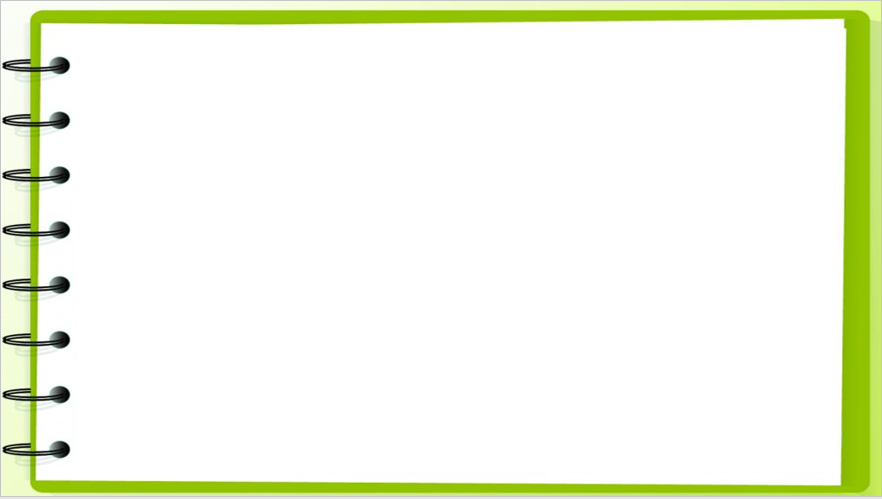 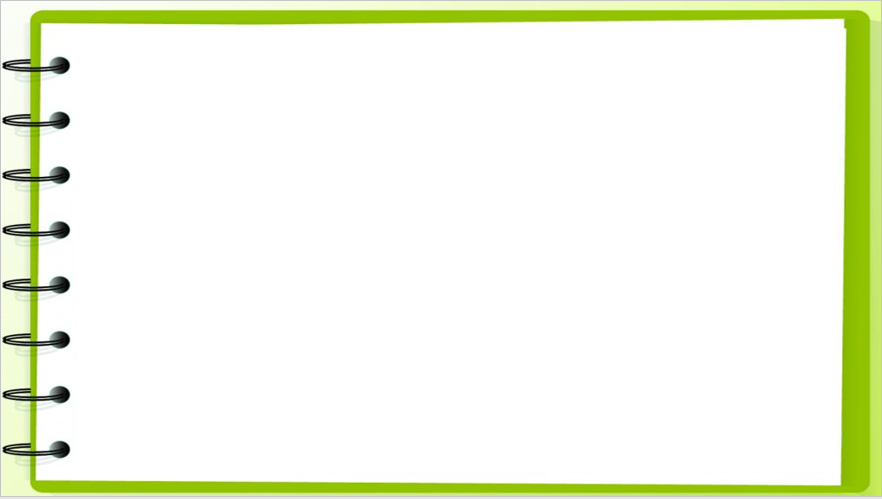 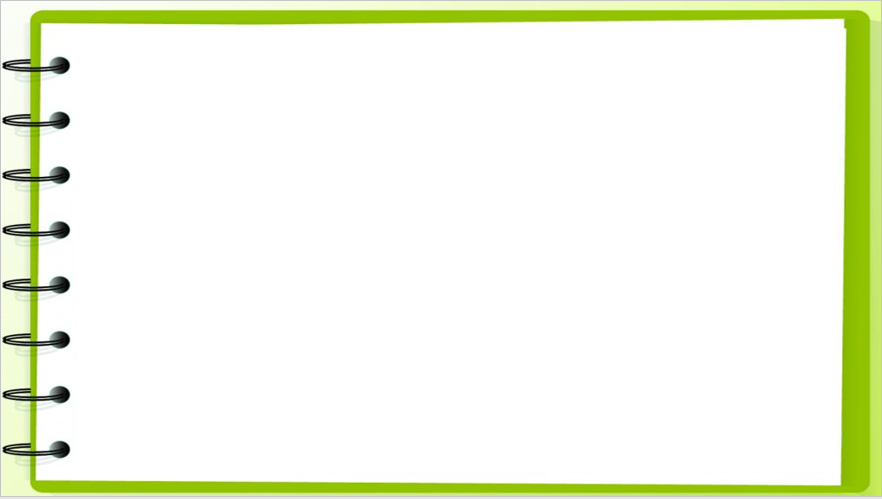 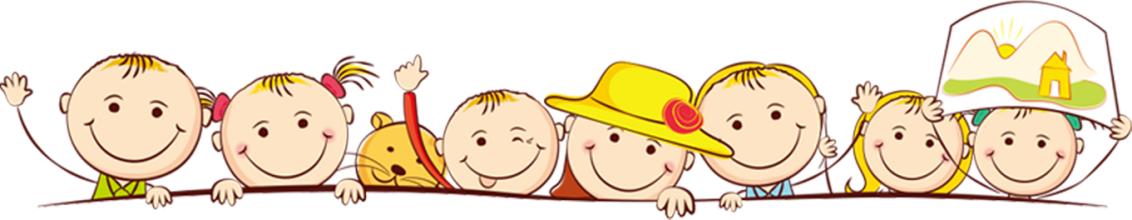 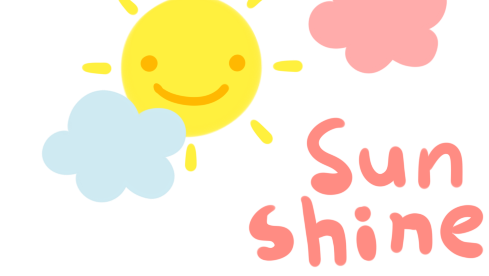 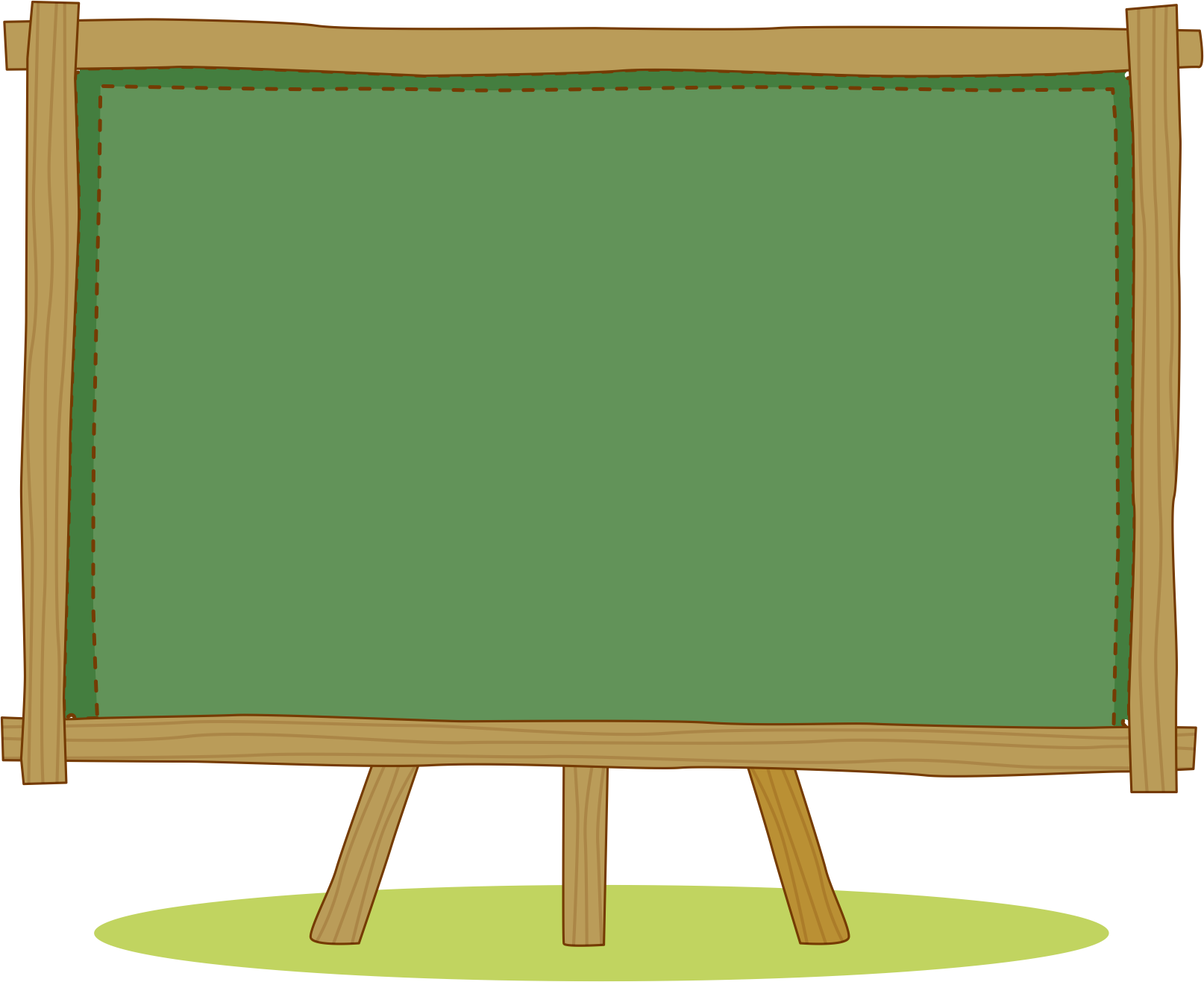 LUYỆN TẬP
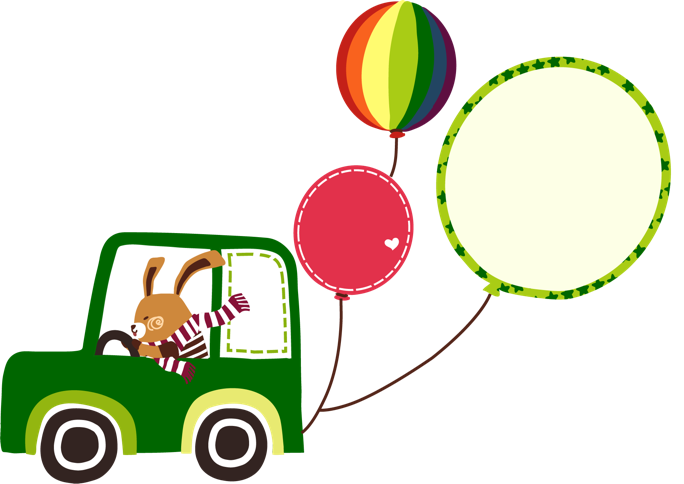 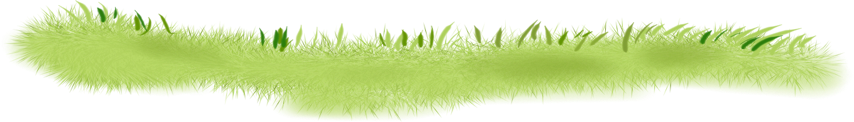 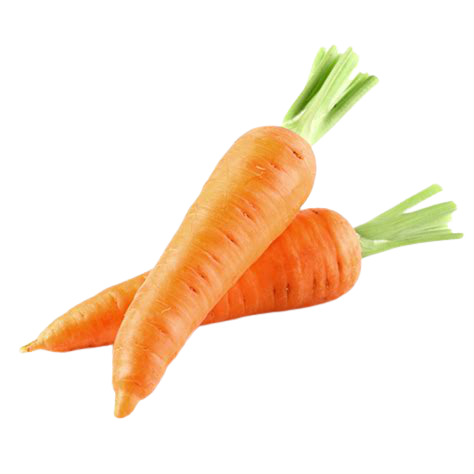 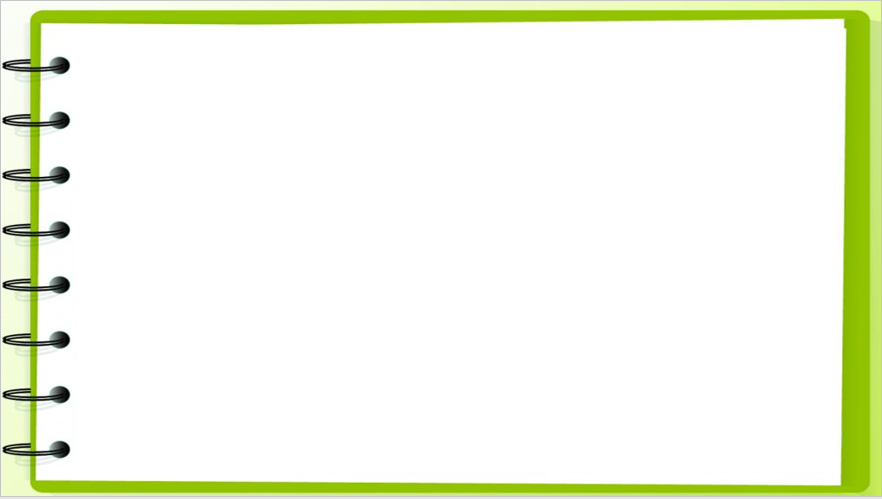 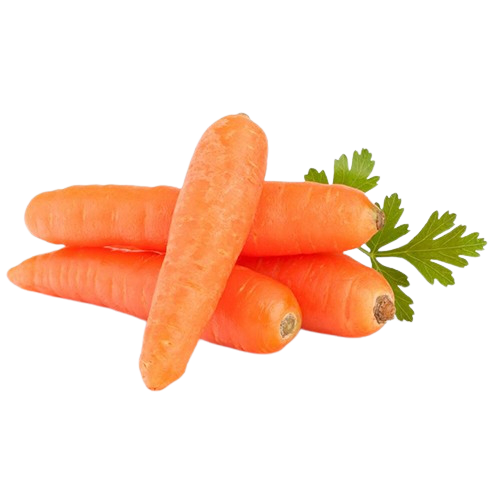 1
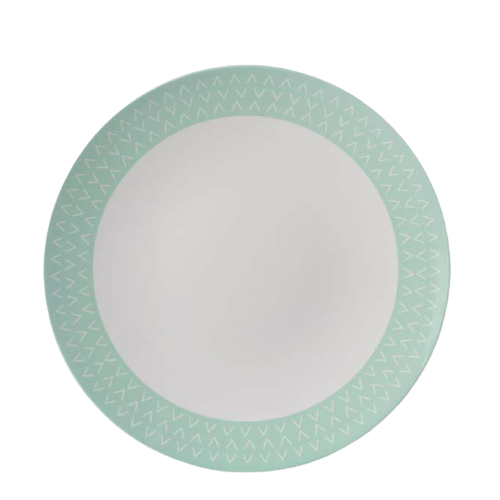 Số ?
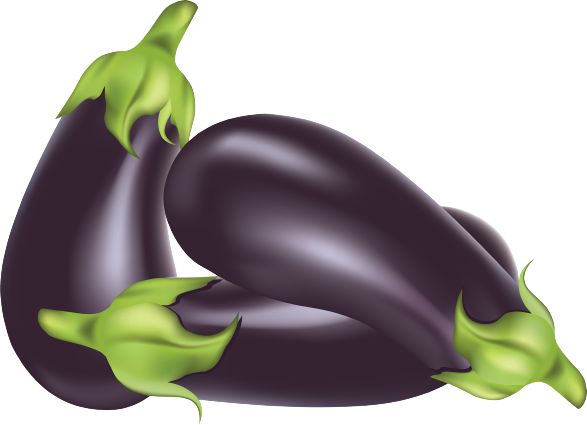 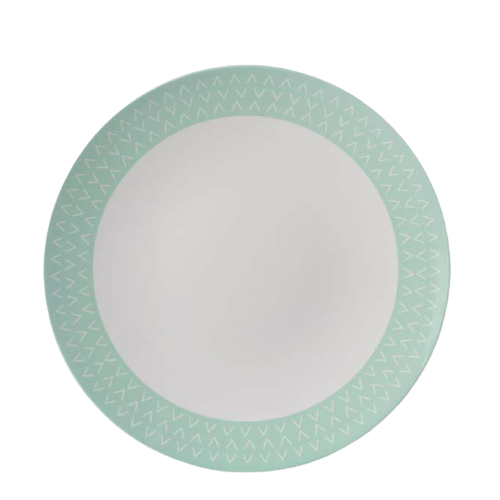 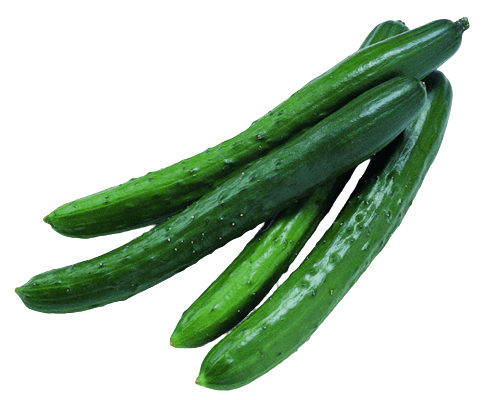 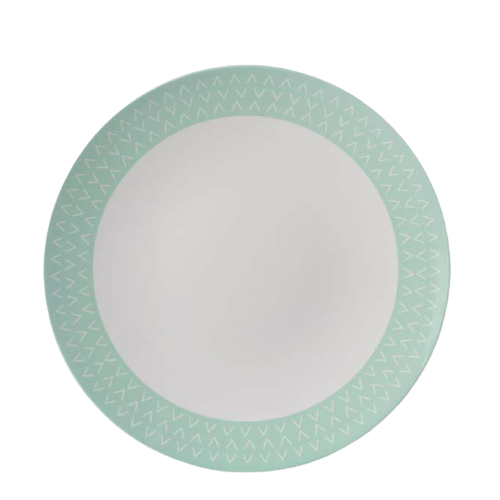 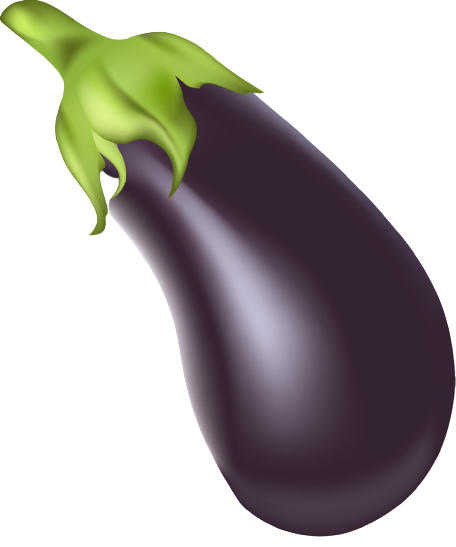 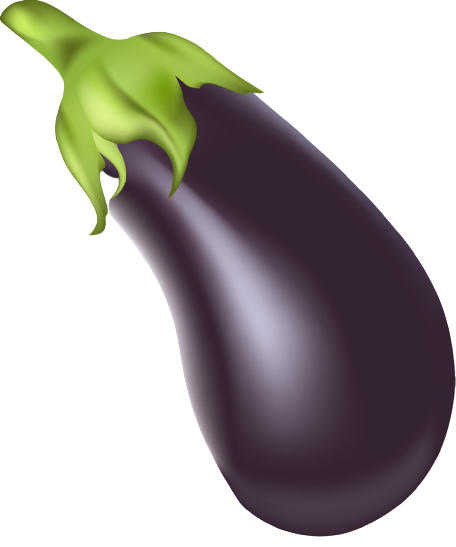 6
?
4
?
?
5
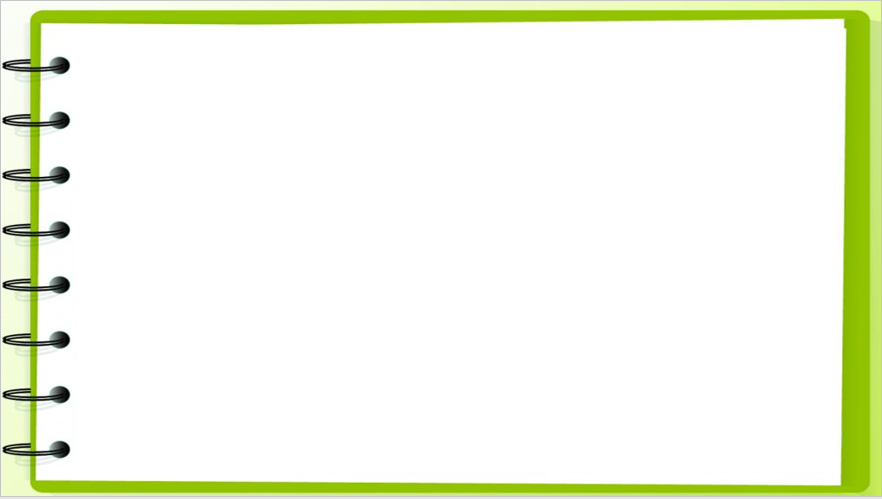 2
Vẽ số hình phù hợp ( theo mẫu ) :
6
3
5
4
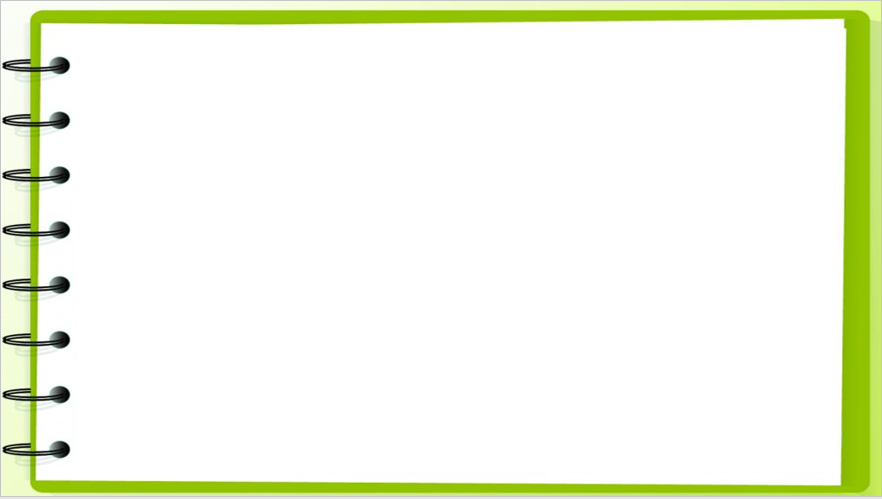 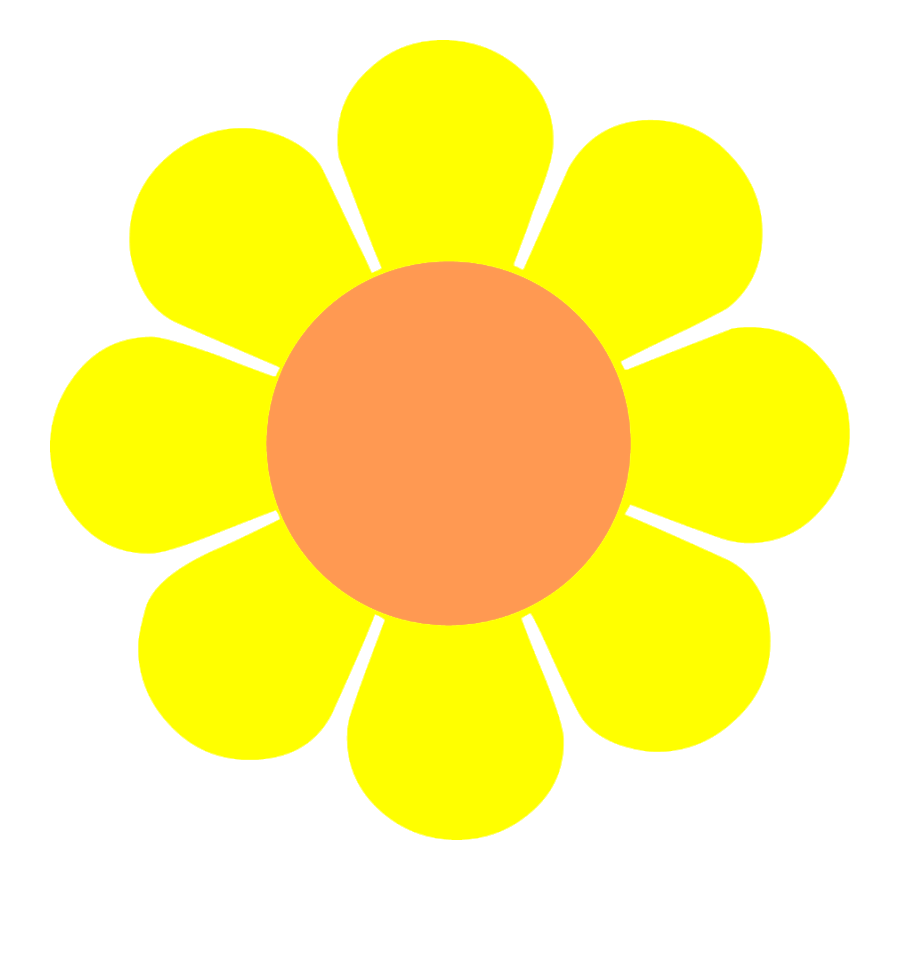 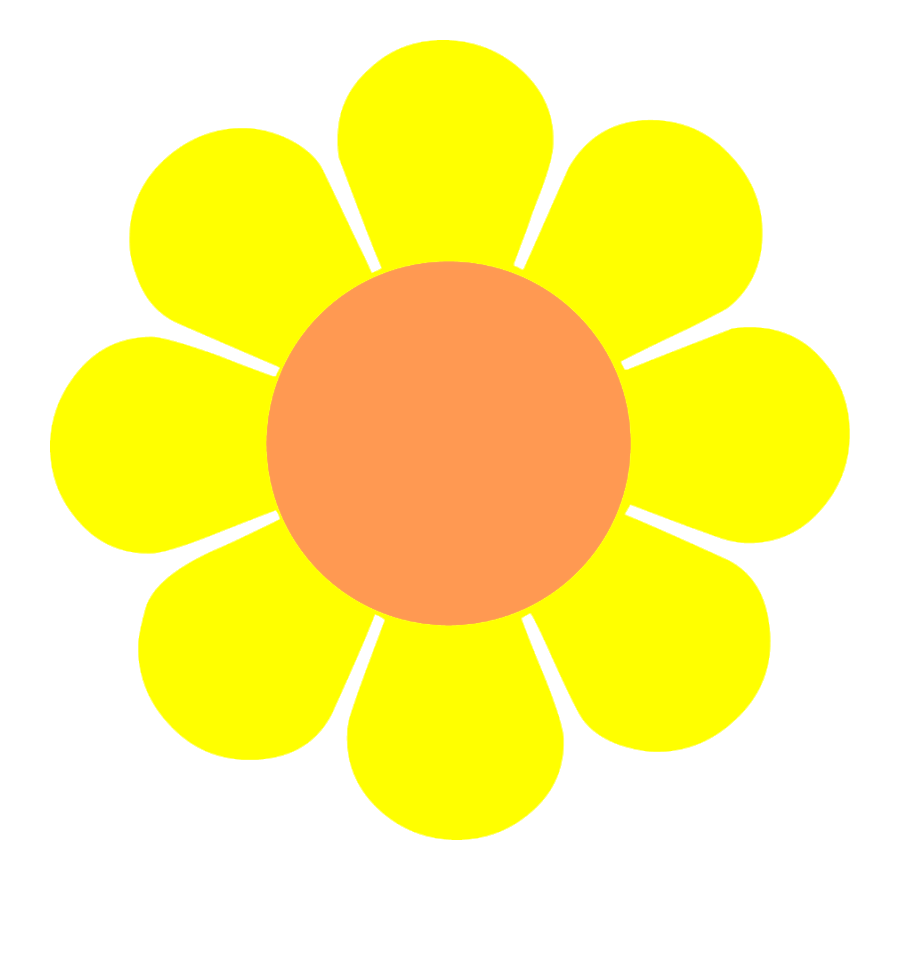 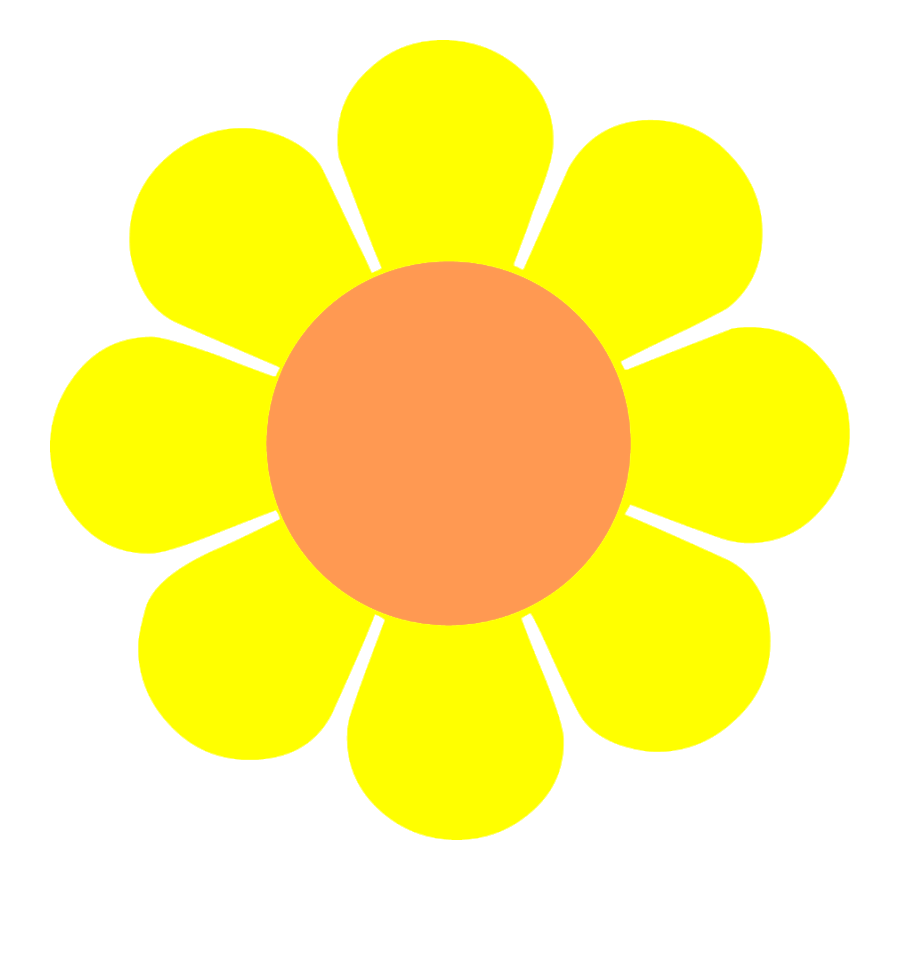 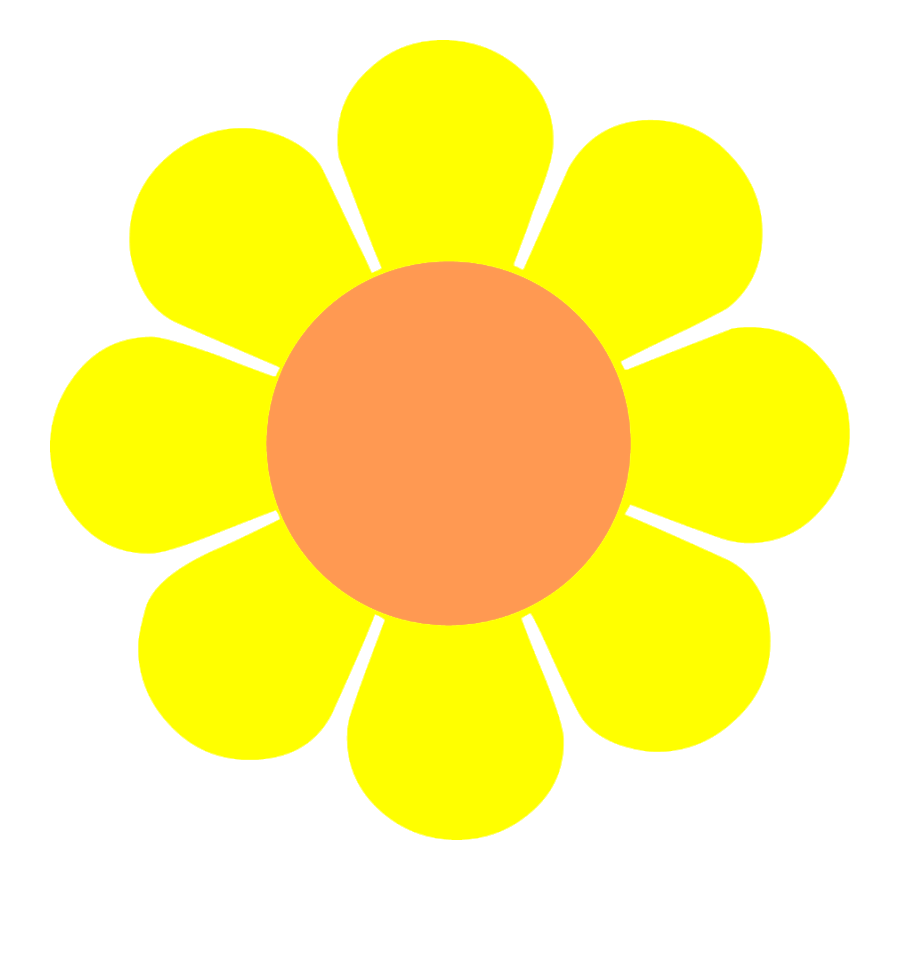 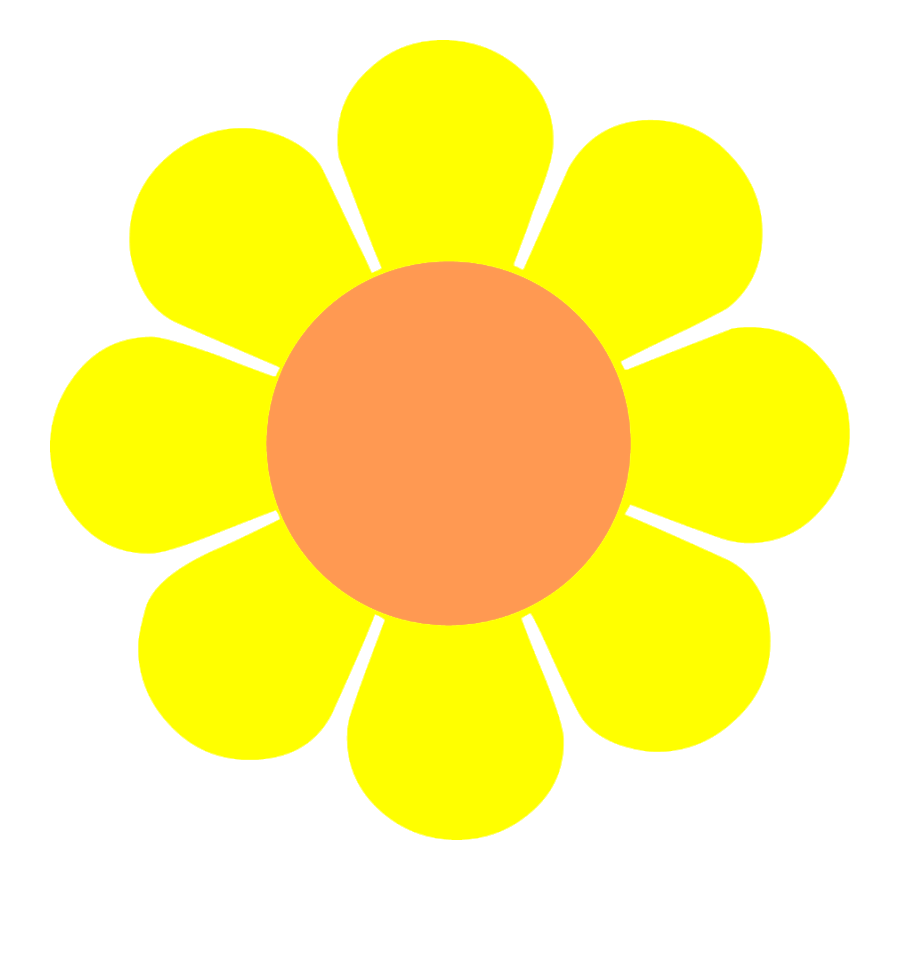 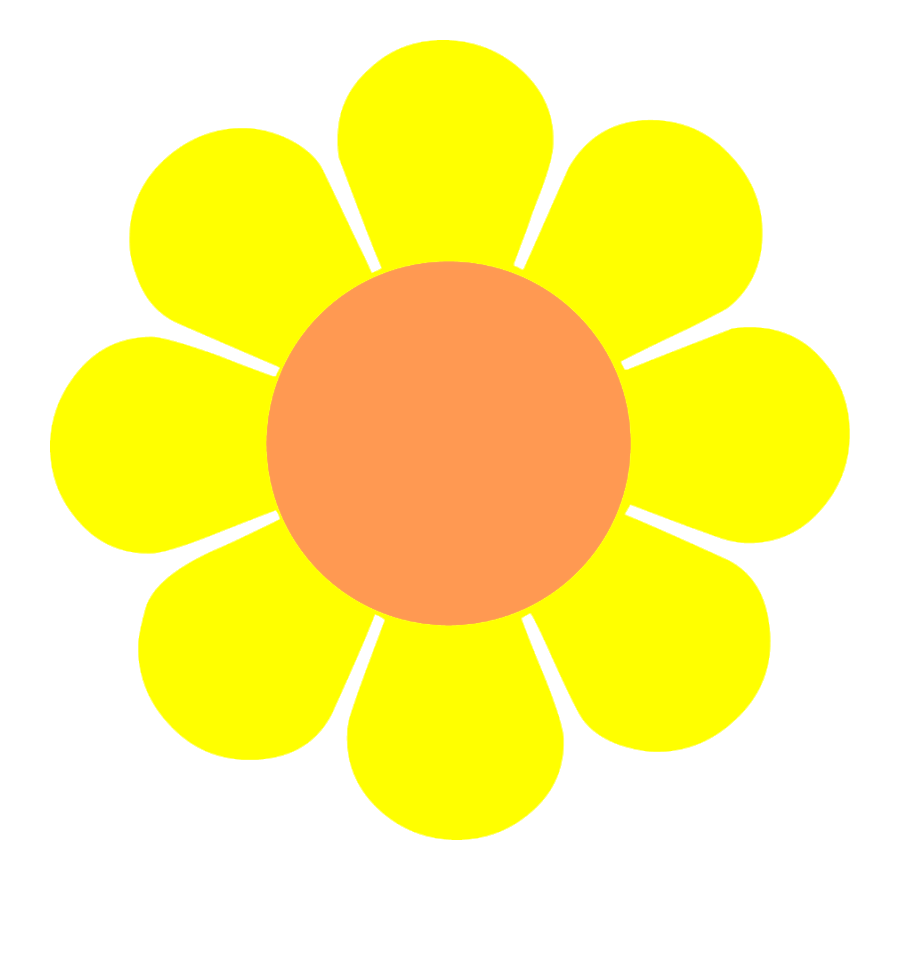 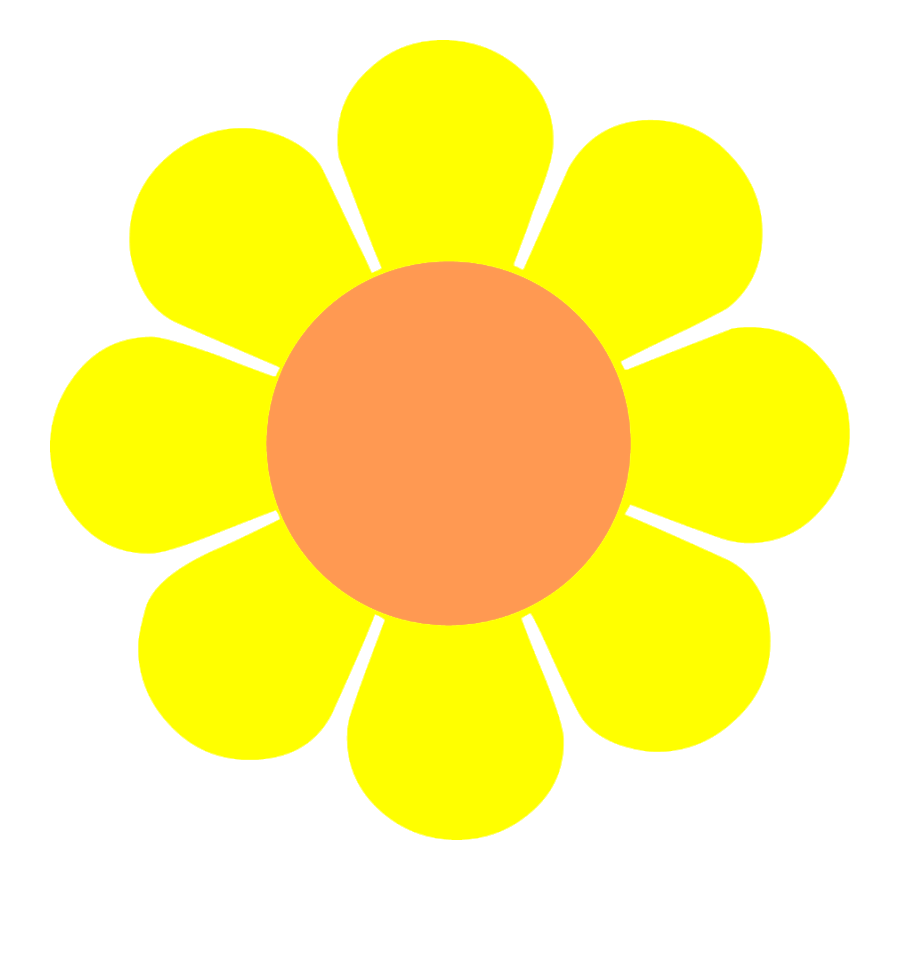 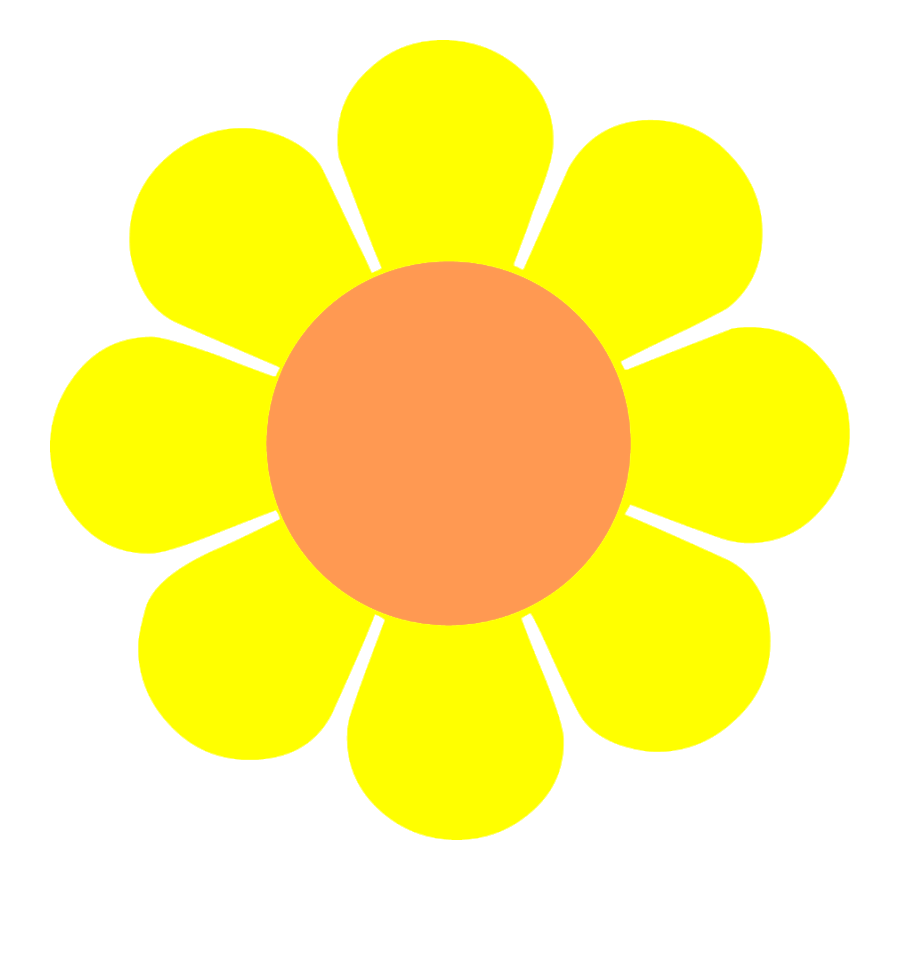 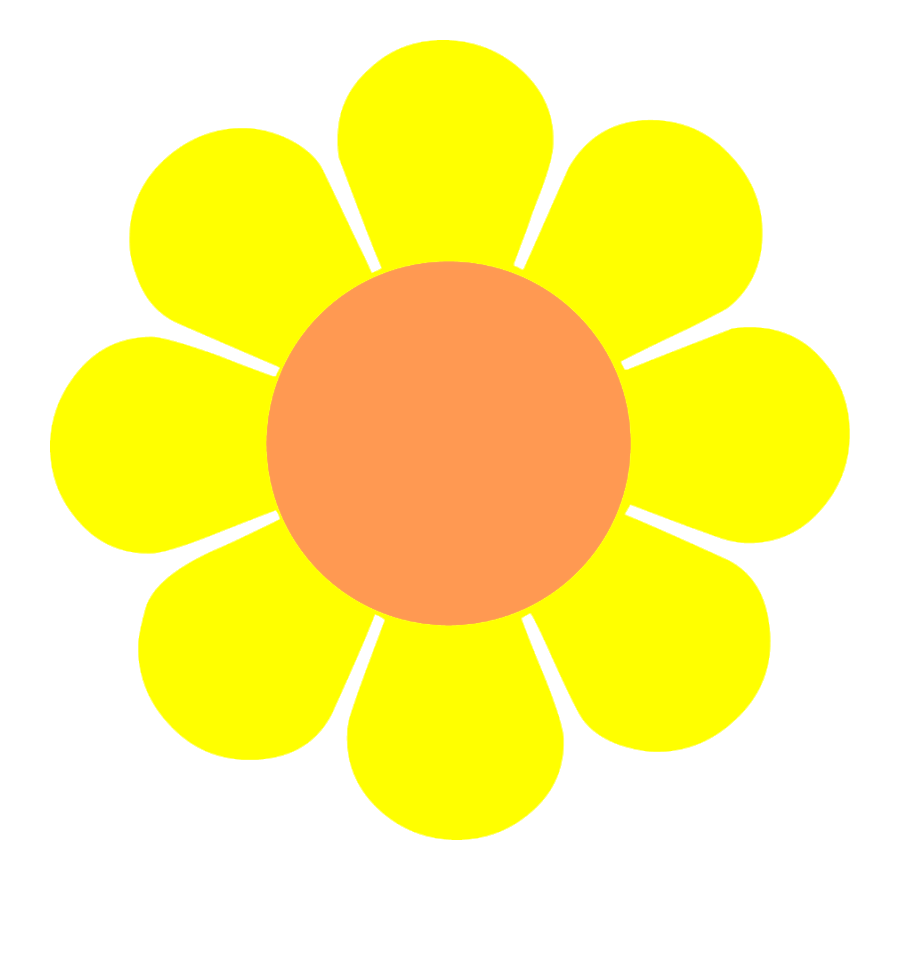 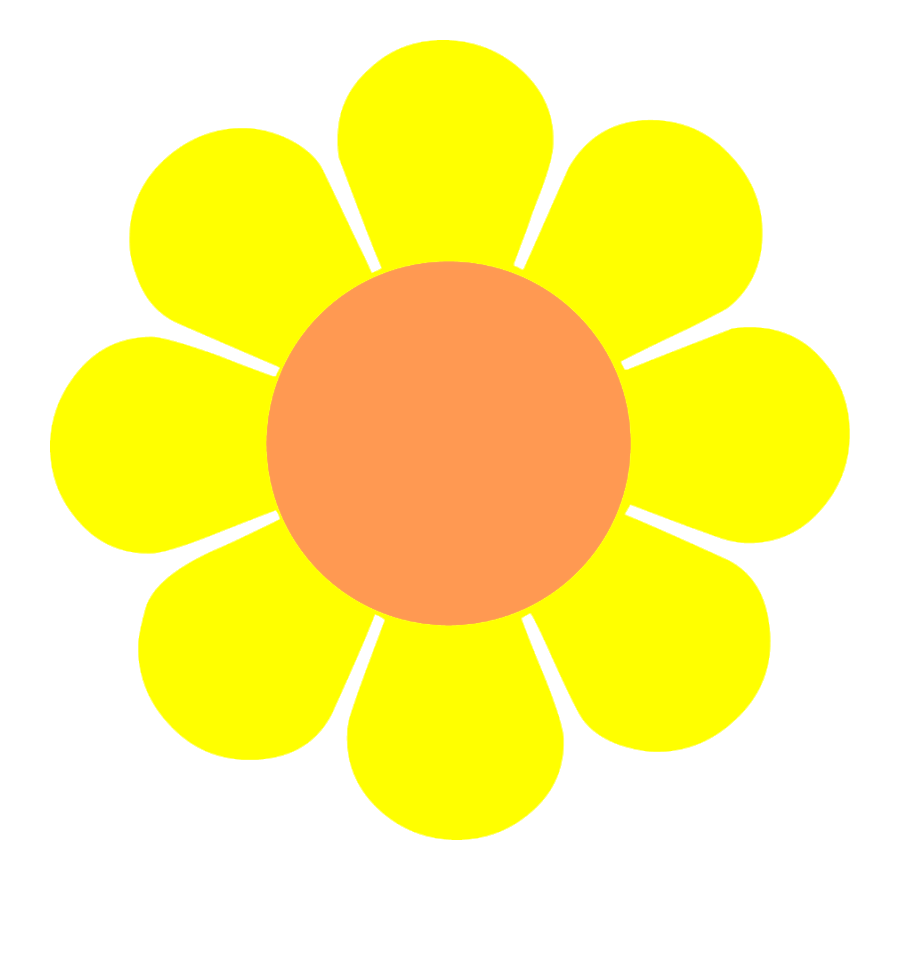 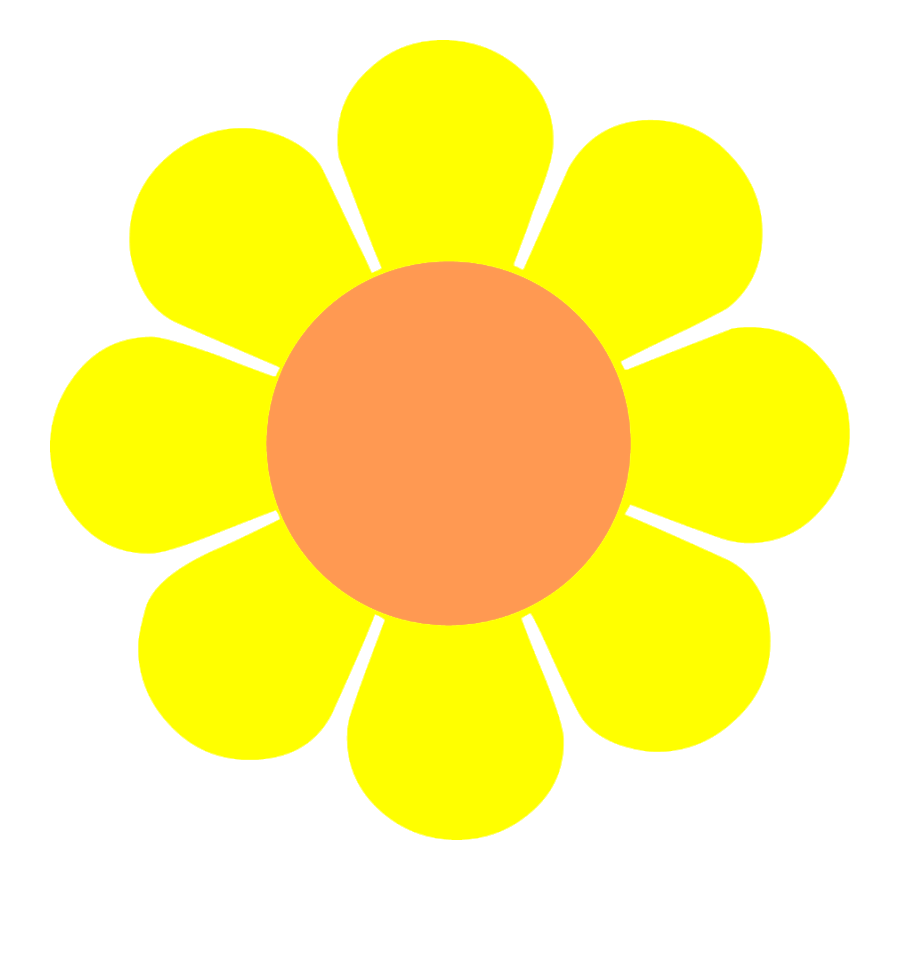 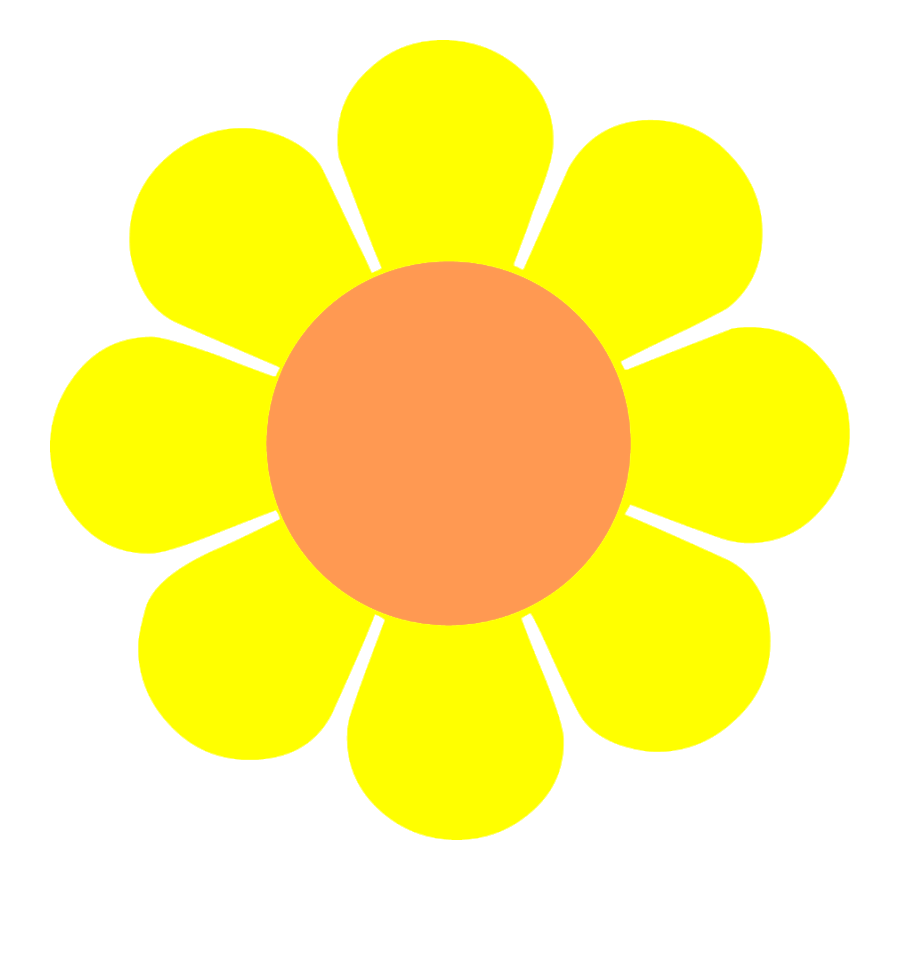 3
Số ?
1
2
4
5
6
5
4
3
2
1
3
?
6
?
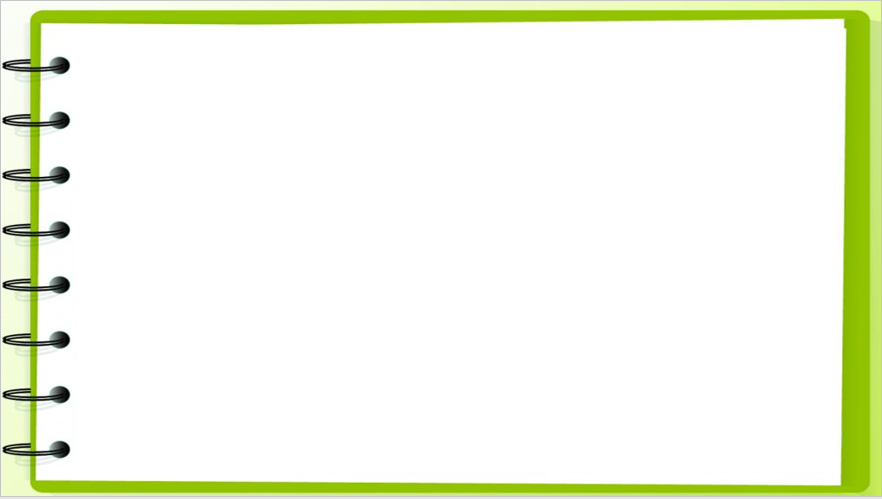 Số ?
4
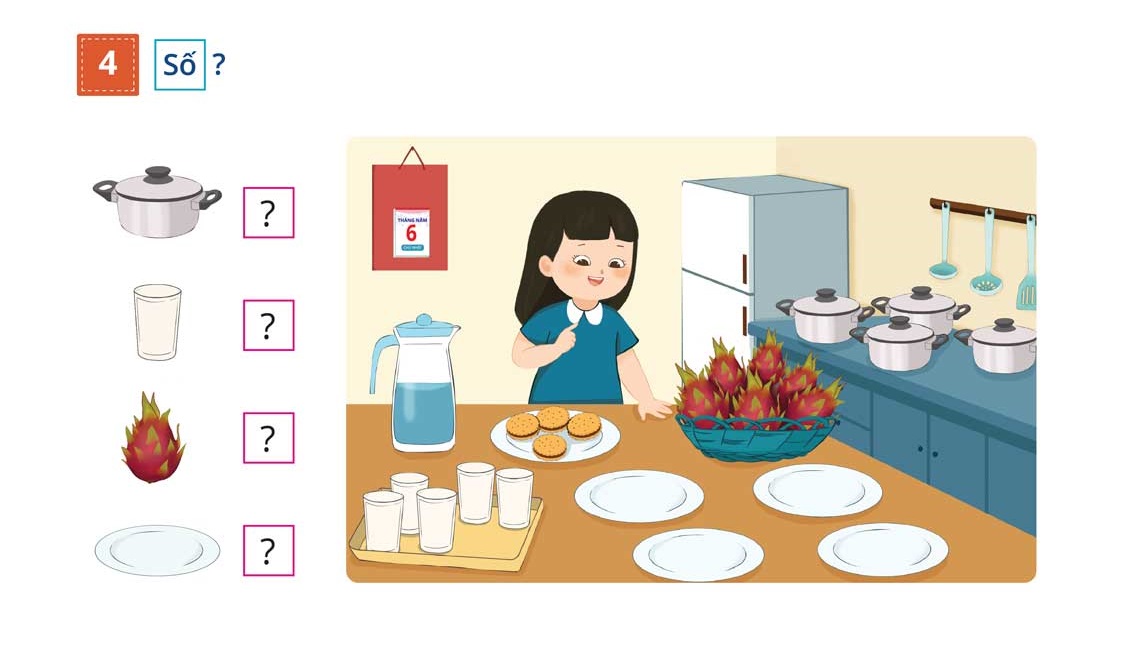 4
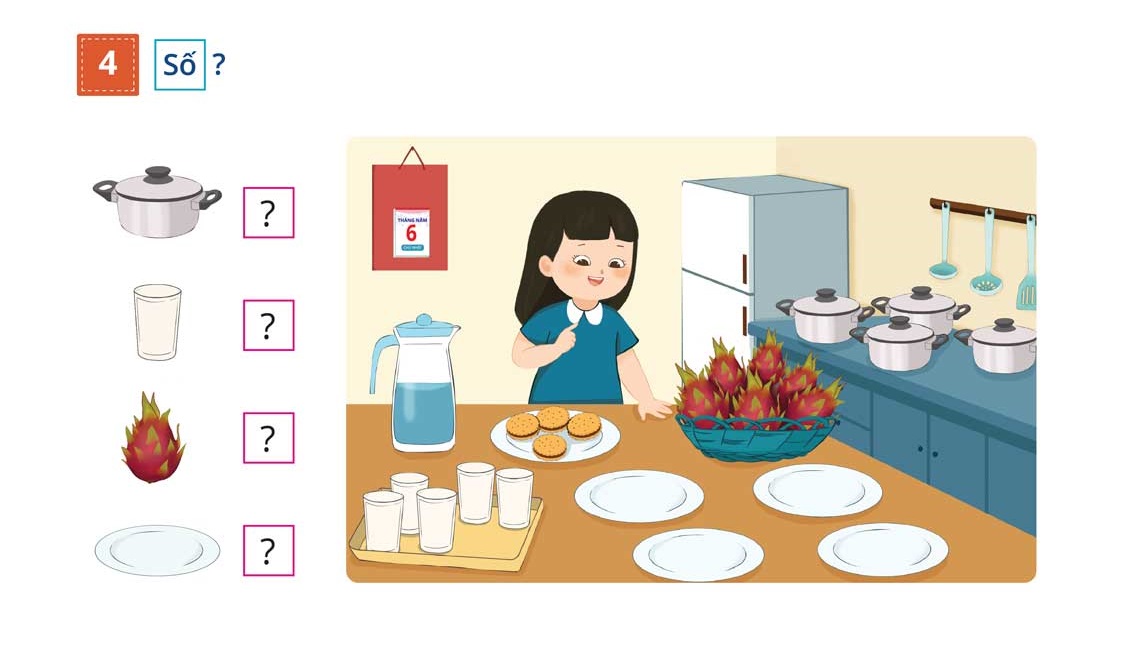 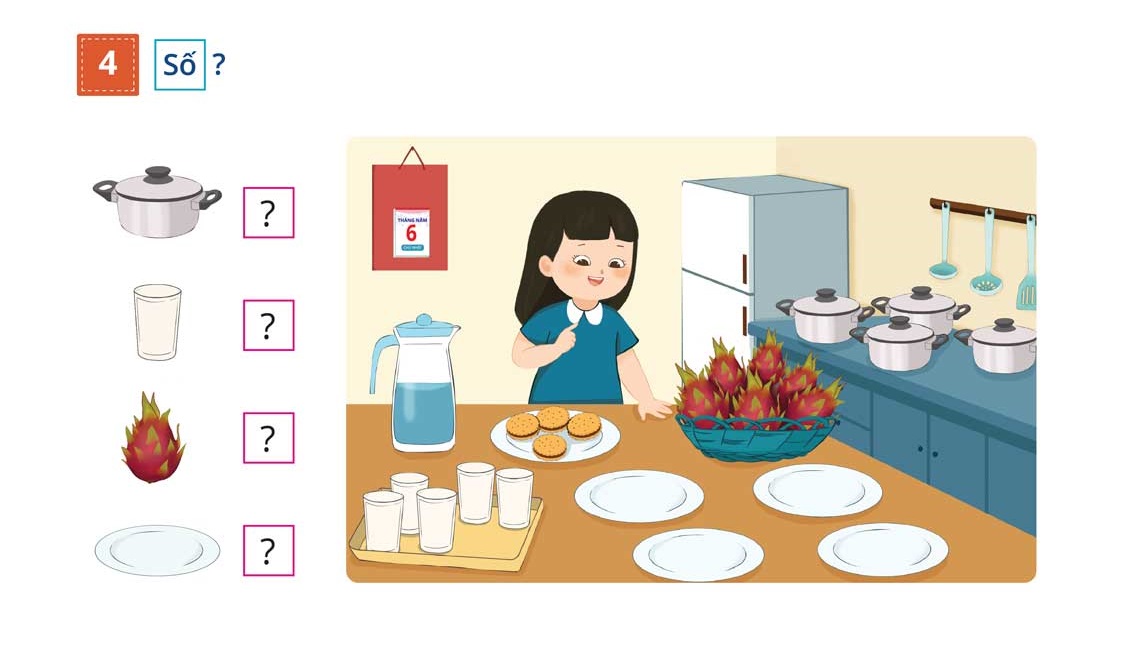 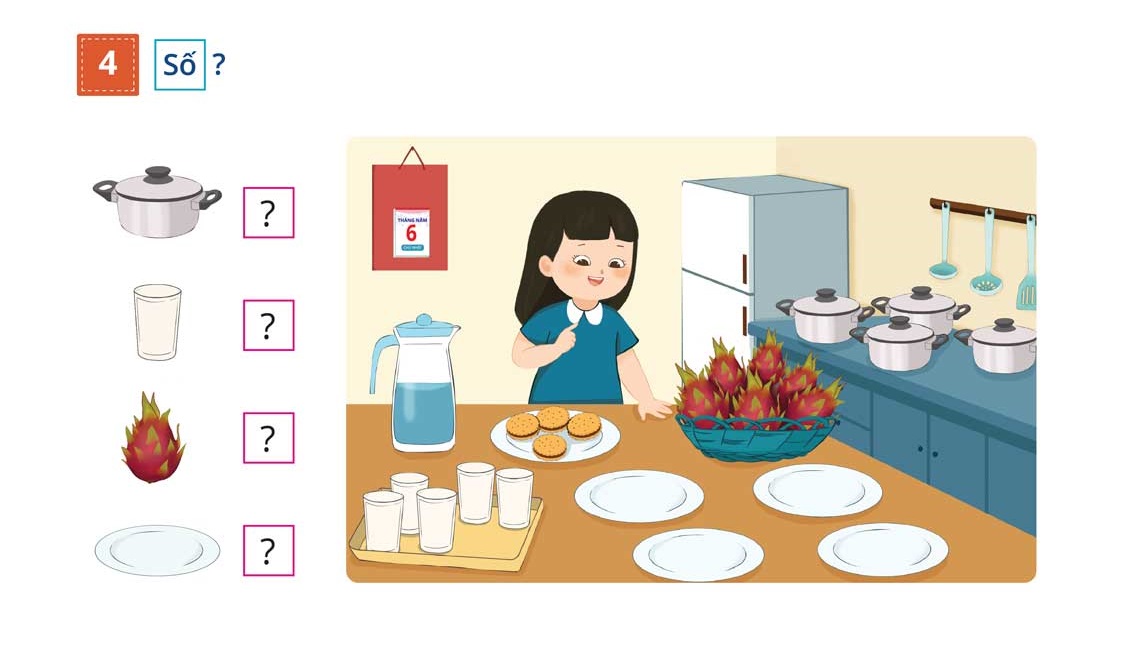 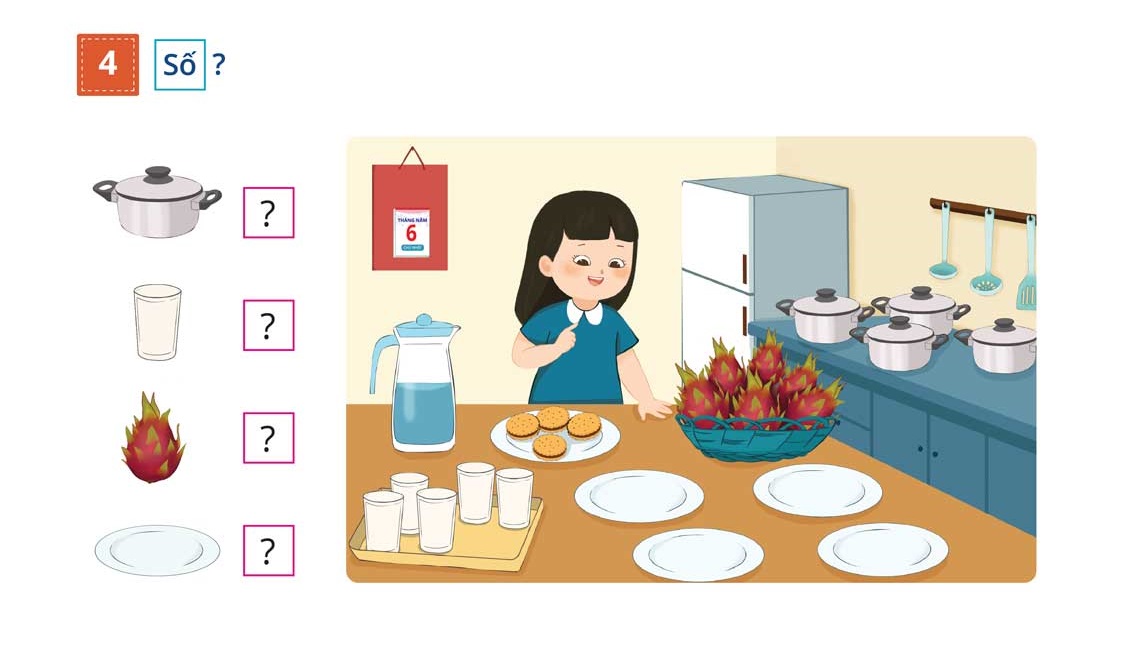 6
?
?
5
4
?
?
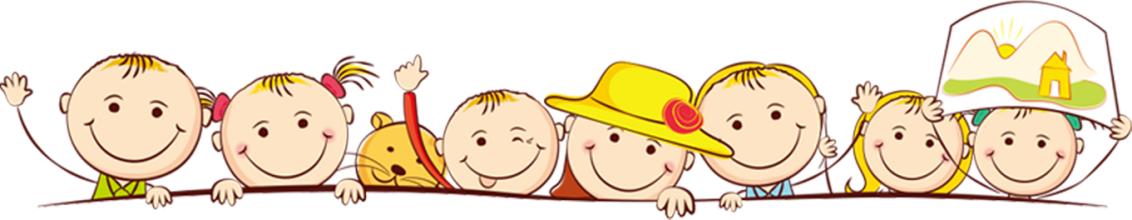 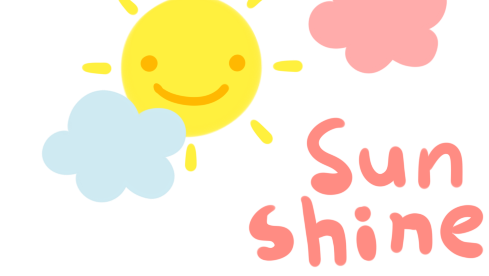 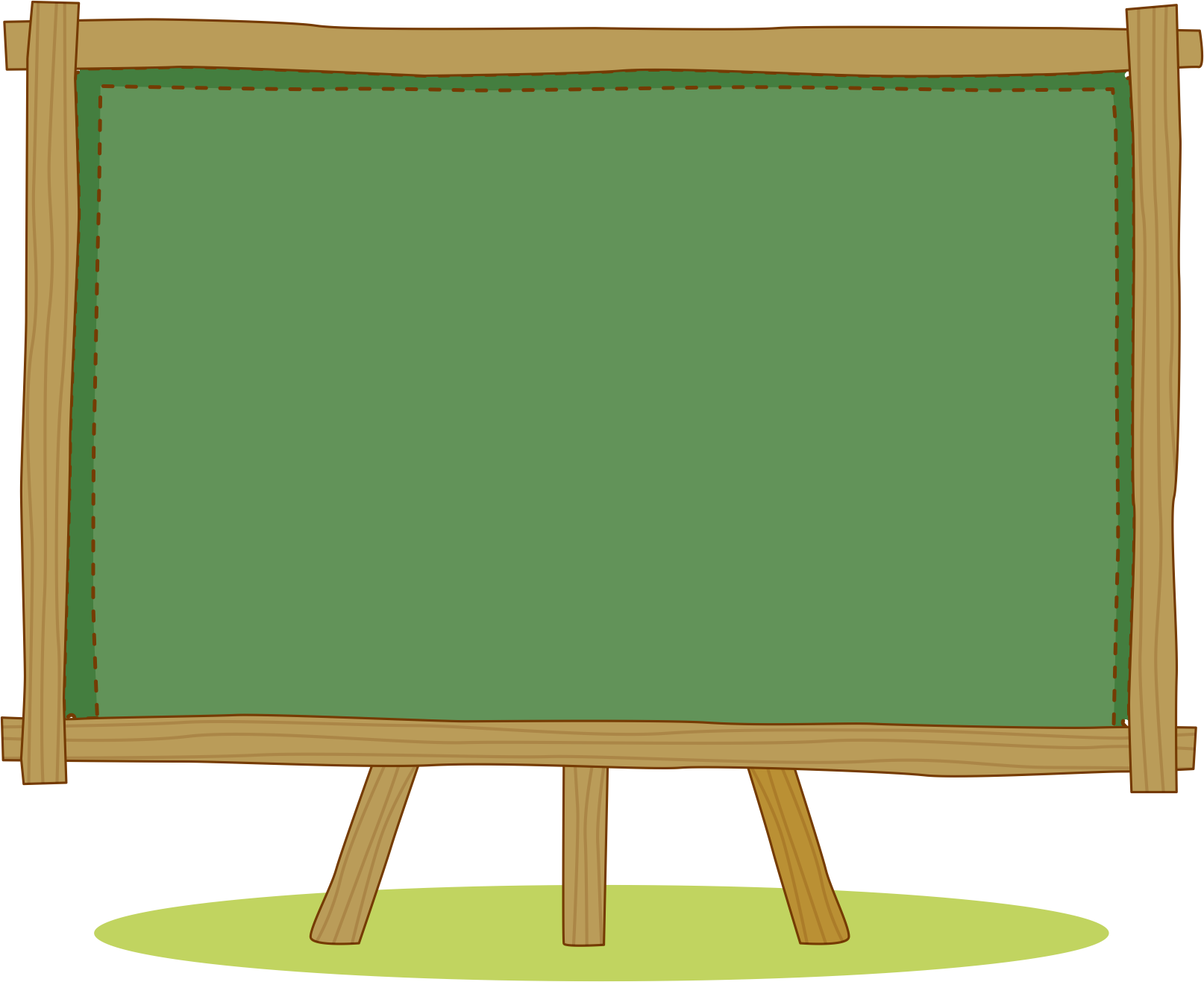 VẬN DỤNG
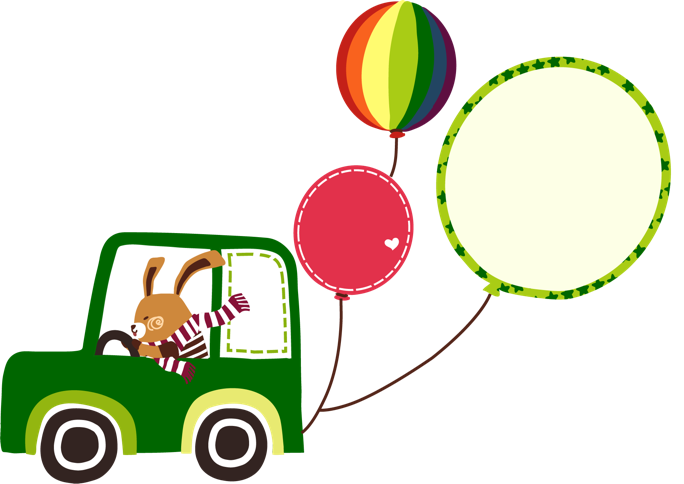 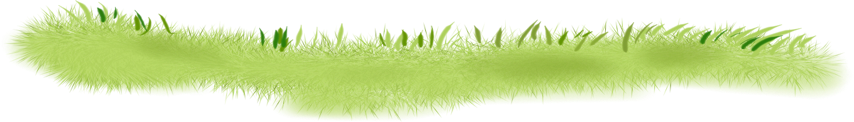 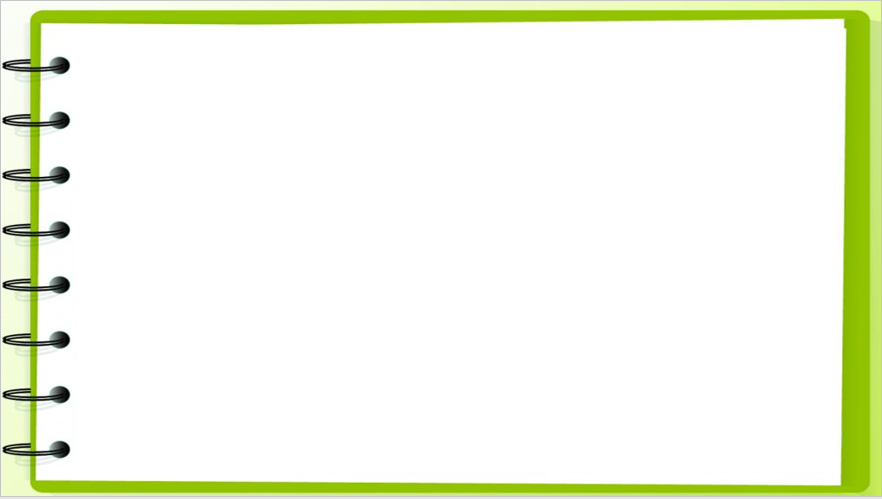 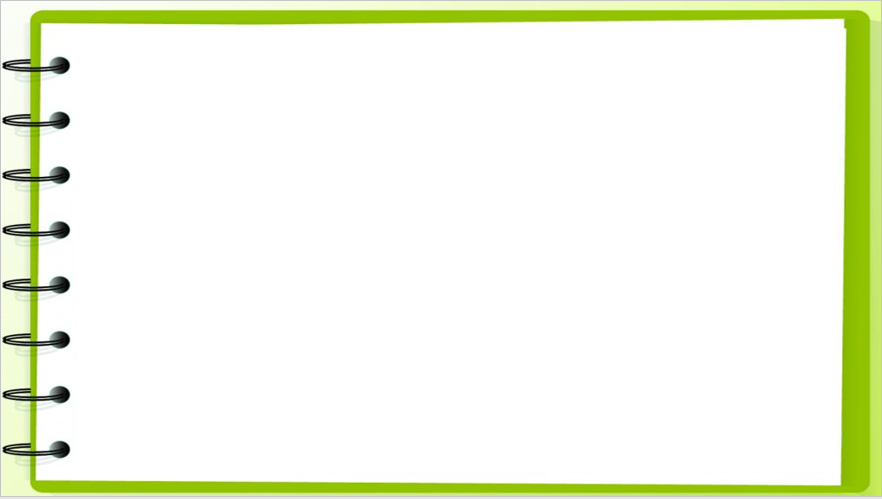 CHỢ BẾN THÀNH
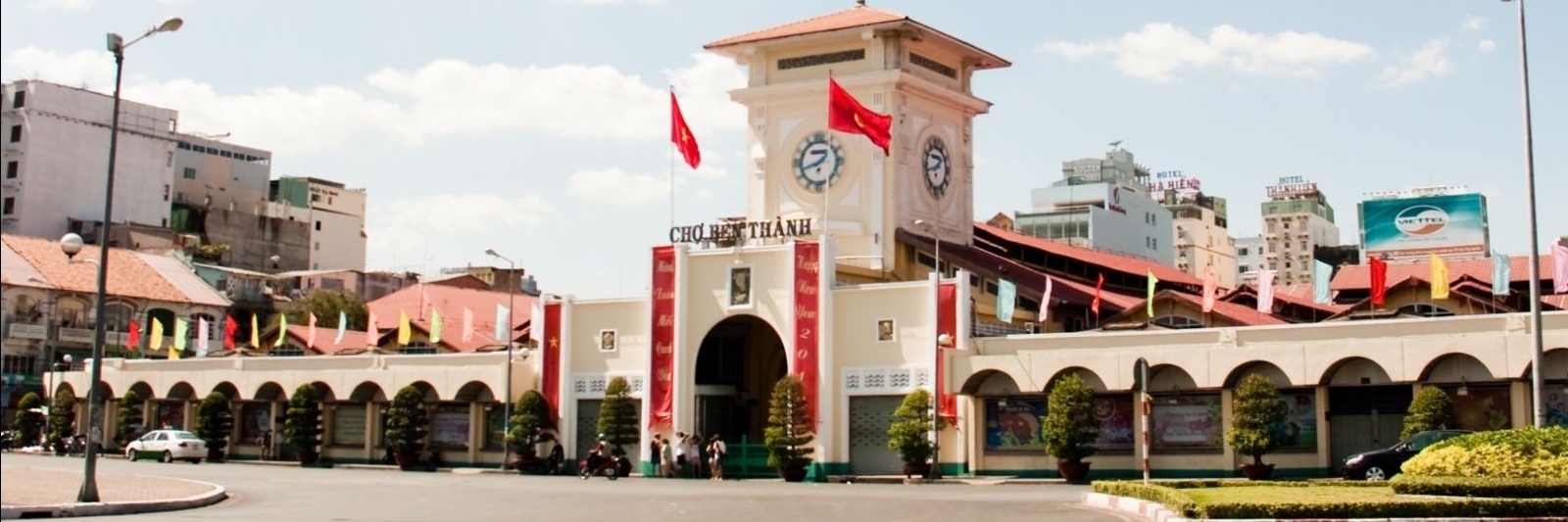 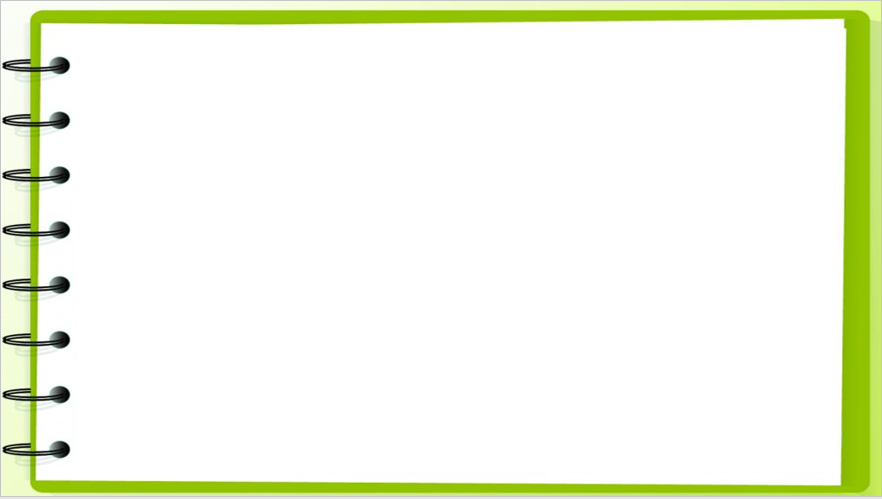 HOÀNG THÀNH THĂNG LONG
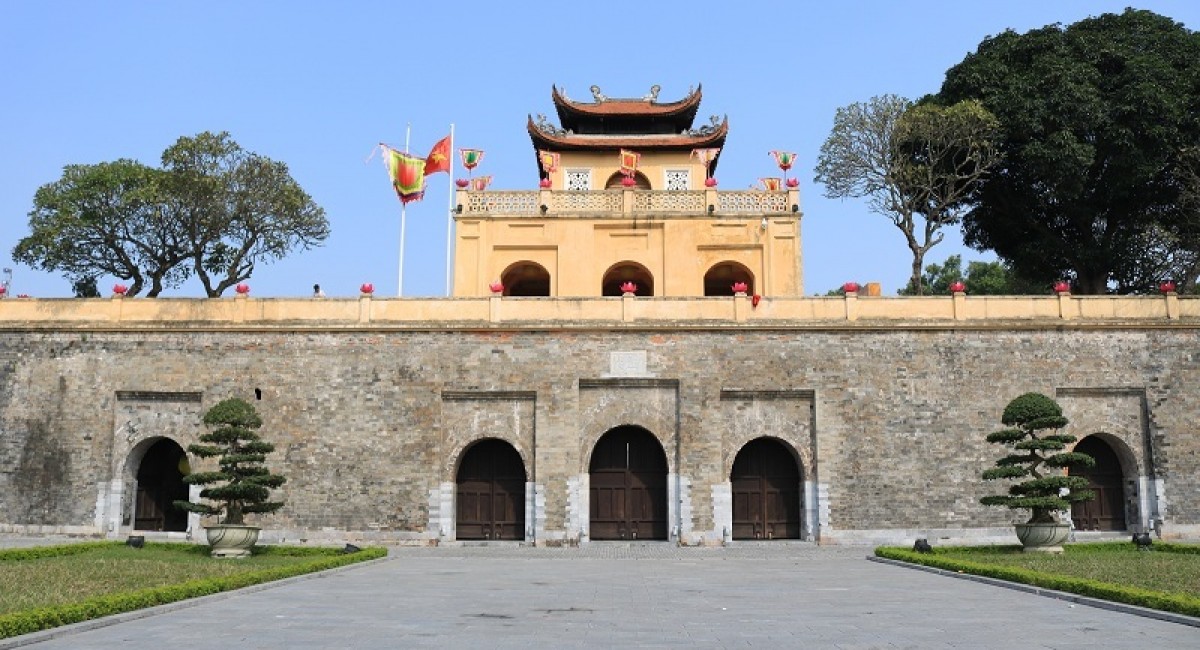 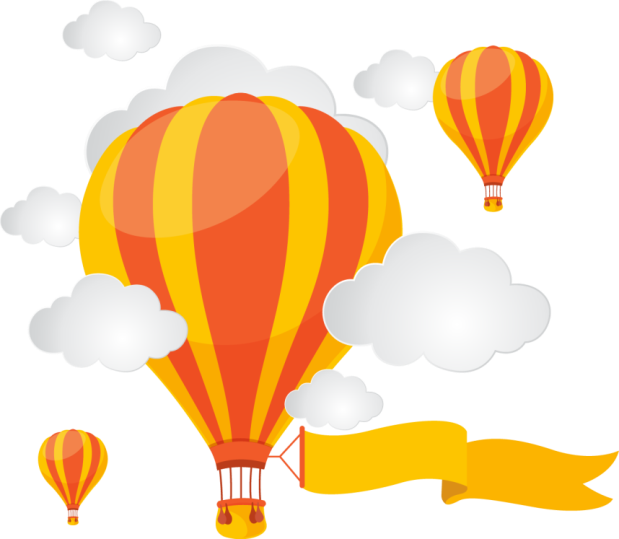 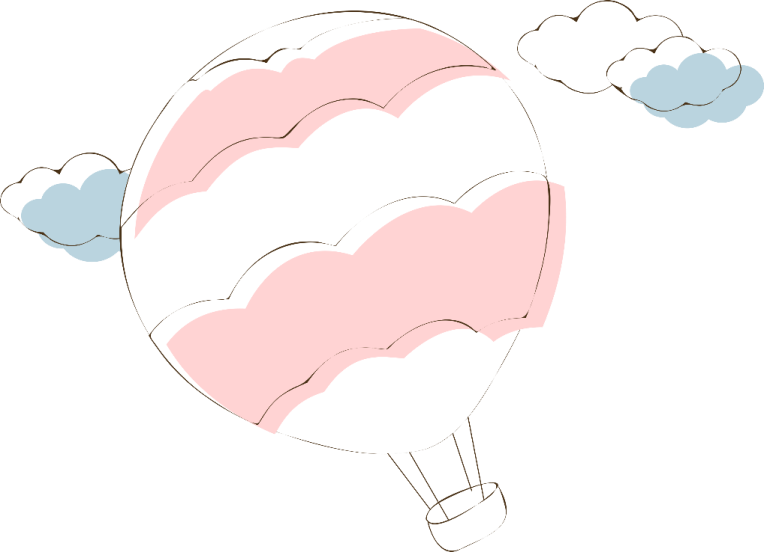 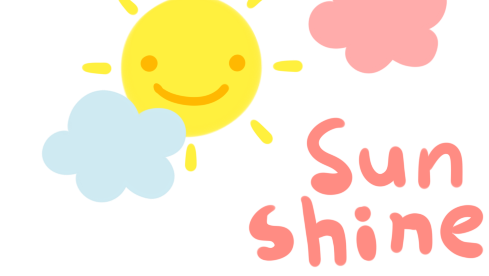 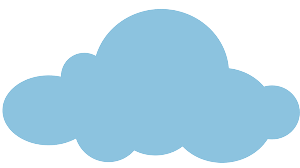 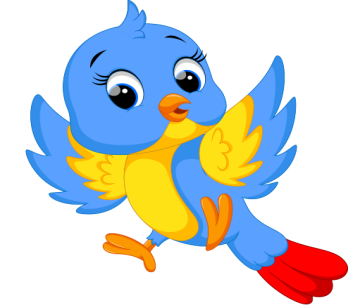 Tạm biệt và hẹn gặp lại!
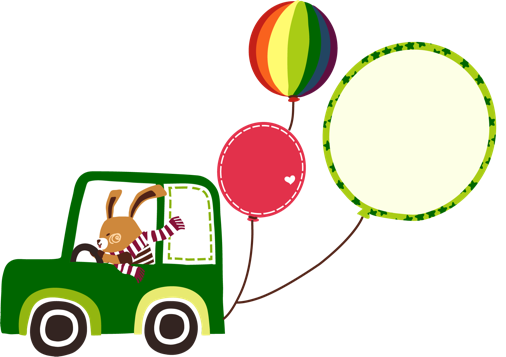 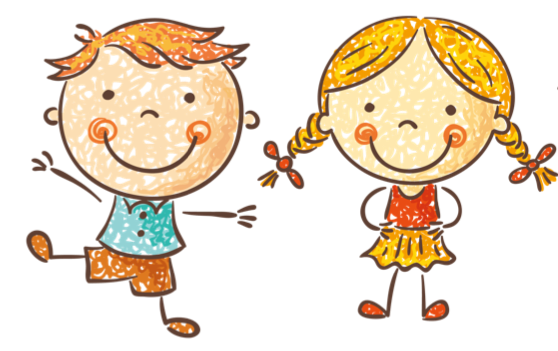 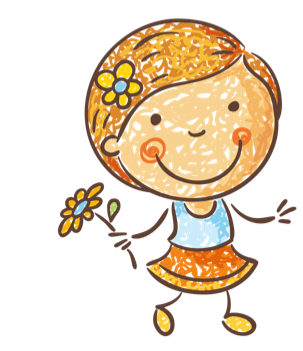 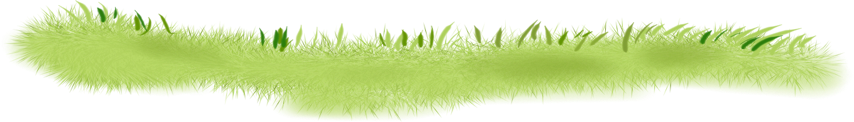 Hoc10 chúc các em học tốt!